LebkaFEL ČVUT
Jana Vaněčková
Kosti lebky
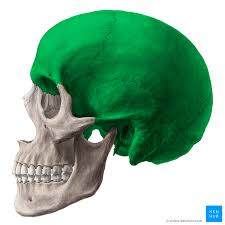 Splanchnocranium – obličejová část
Neurocranium – pouzdro kolem mozku a smyslových orgánů
Splanchnocranium (viscerocranium)
Horní čelist – maxilla
Dolní čelist – mandibula
Kost patrová – os palatinum (2x)
Kost lícní – os zygomaticum (2x)

Jazylka – os hyoideum
Maxilla – horní čelist
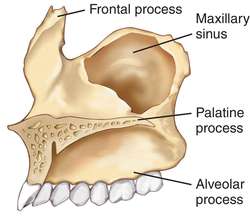 Párová kost
Pneumatizovaná kost – sinus maxillaris (2x)
Spolu s os palatinum tvoří tvrdé patro
Os incisivum – premaxilla, zde uloženy řezáky (incis.), původně samostatná kost
Processus alveolaris (výběžek sloužící k uchycení zubů!)
Alveoli dentales – zubní lůžka
Foramen incisivum (spojuje ústní a nosní dutinu – prochází zde nerv)
Při ztrátě zubů se processus alveolaris snižuje!
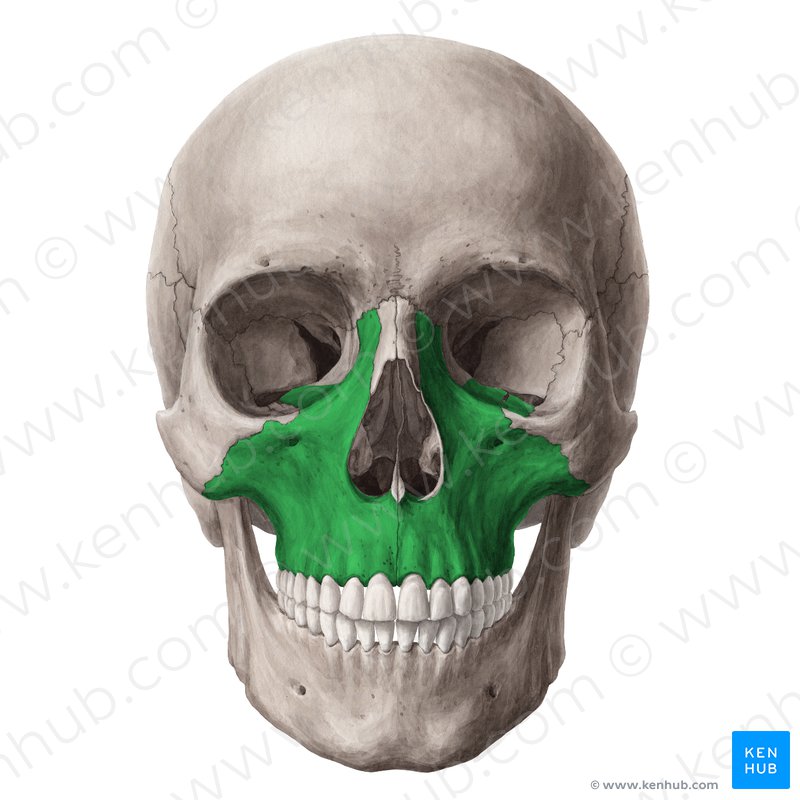 Mandibula – dolní čelist
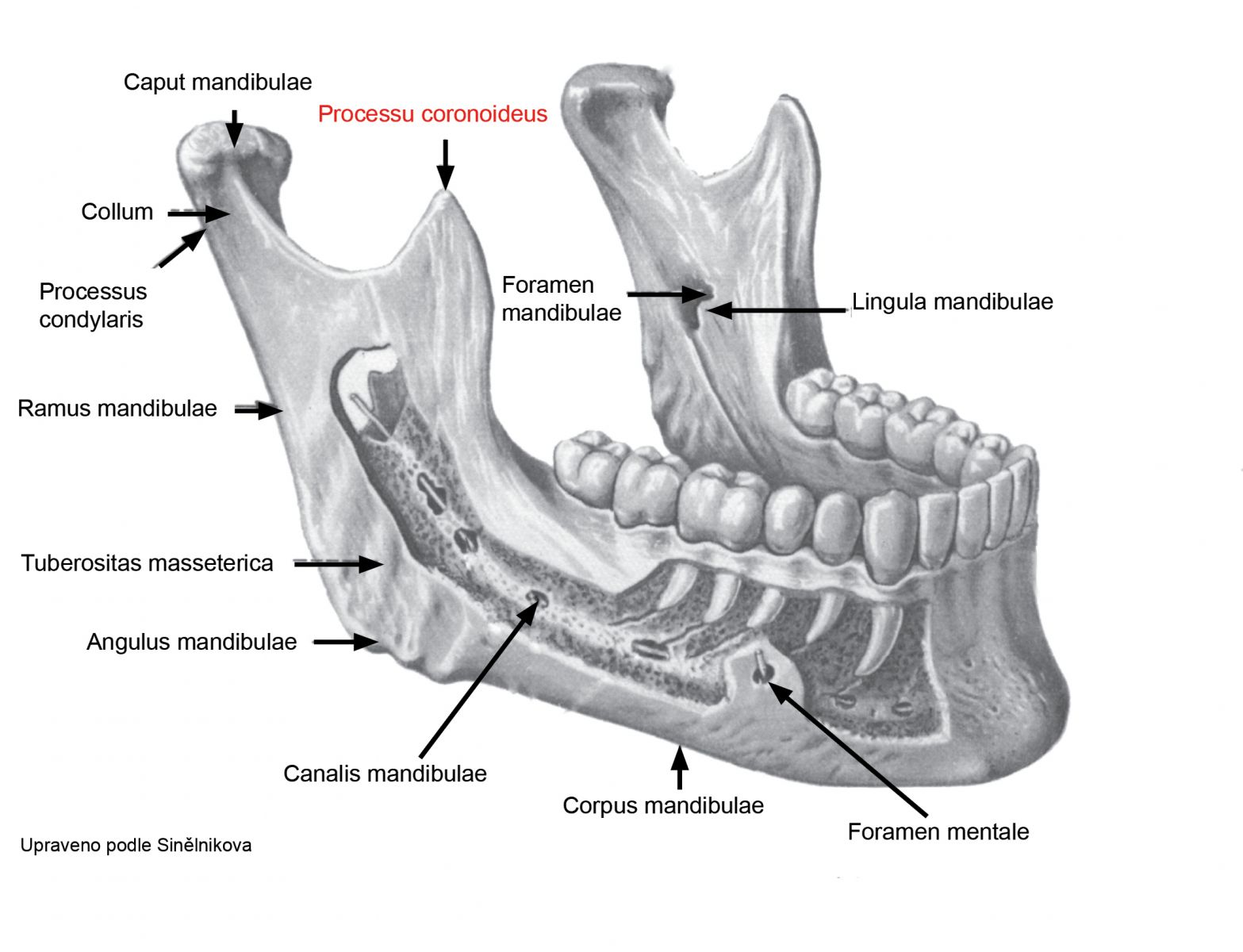 Místo úponu všech žvýkacích svalů (4)
Corpus mandibulae
Ramus mandibulae
Processus coronoideus
Processus condylaris
Incisura mandibulae
Alveoli dentales – zubní lůžka
Os palatinum
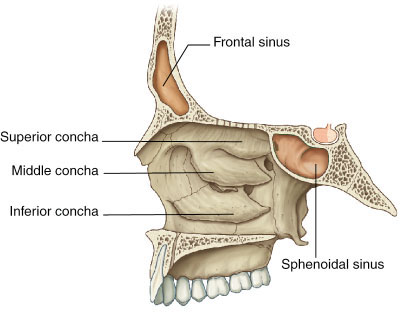 Kost má tvar písmene L 
Spolu s horní čelistí tvoří tvrdé patro
Os zygomaticum – lícní kost
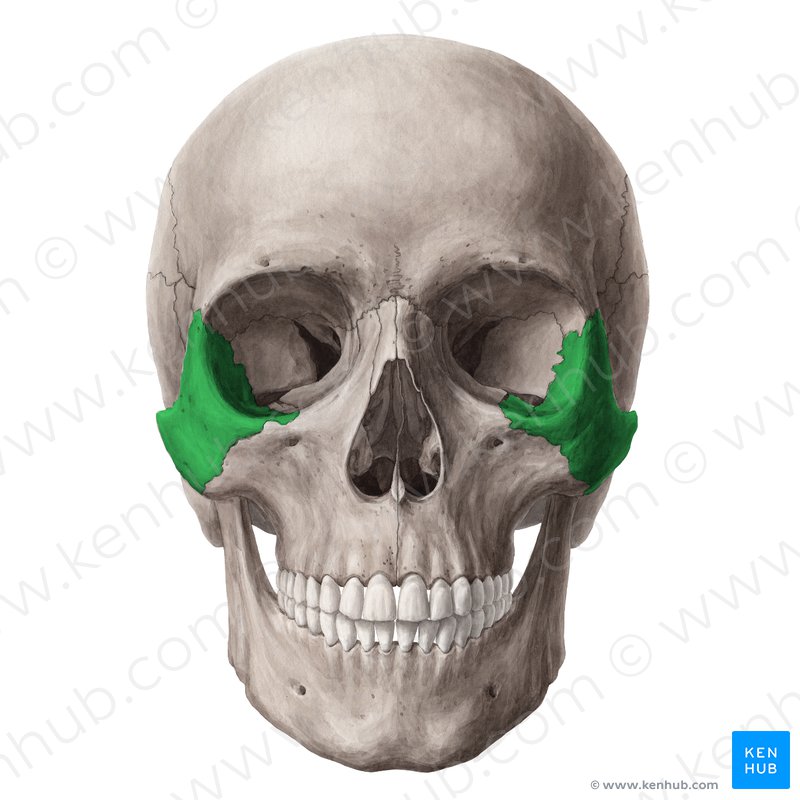 Arcus zygomaticus (jařmový oblouk) – vzniká spojením s výběžkem os temporale
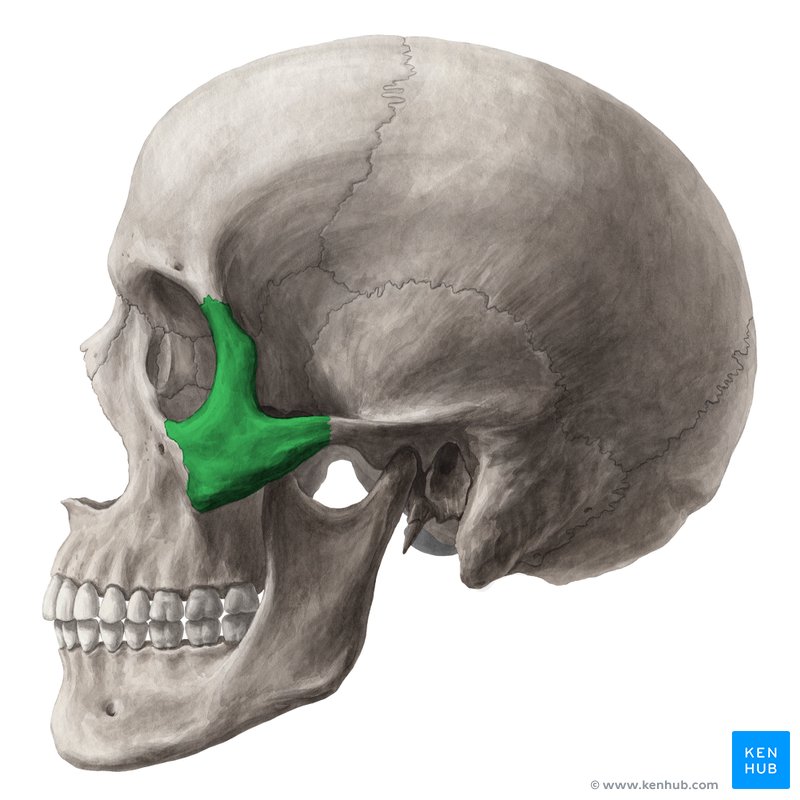 Os hyoideum - jazylka
Slouží jako závěs hrtanu
Jediná kost spojená s ostatními pouze pomocí svalů a vazů
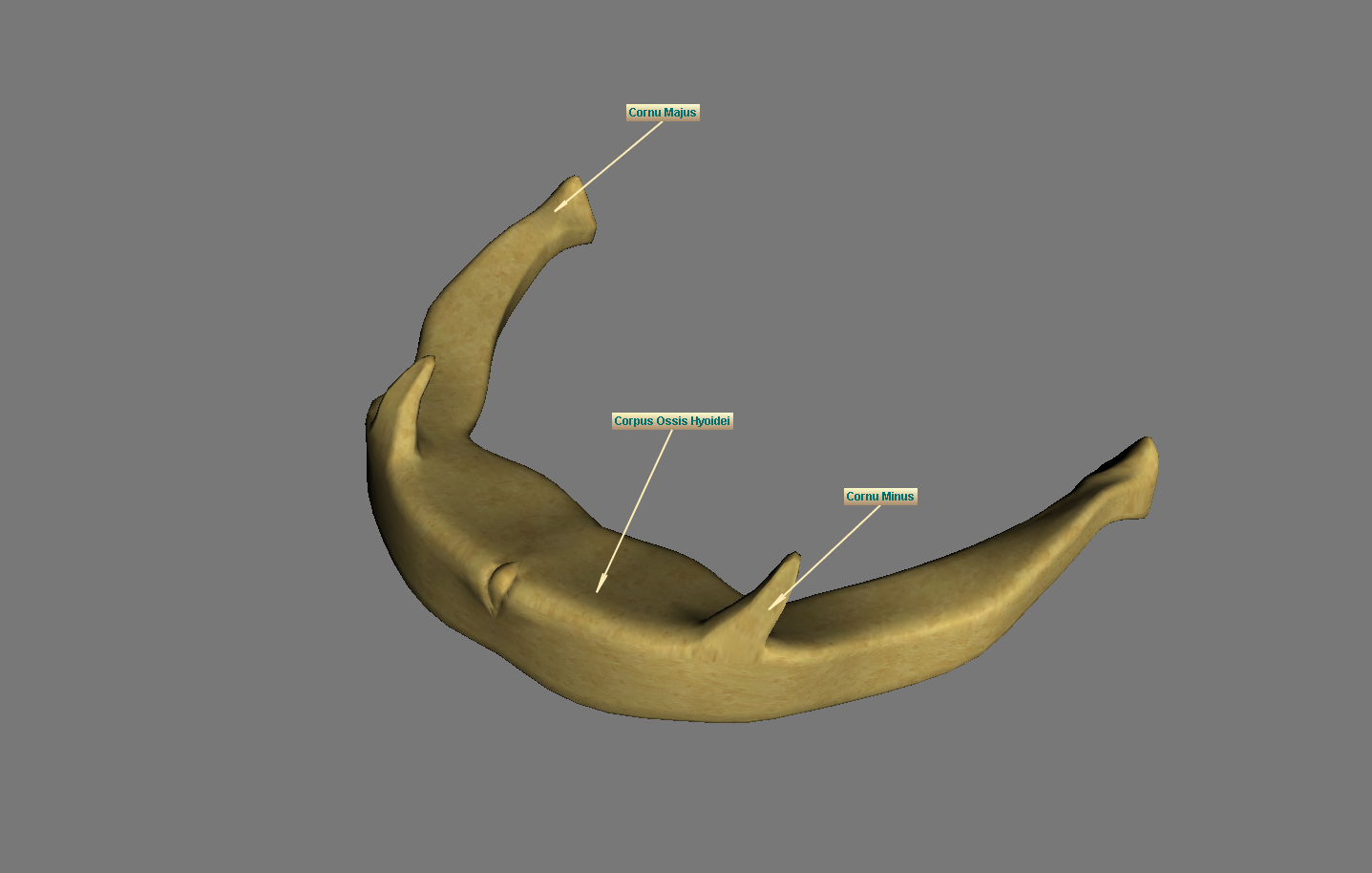 Neurocranium
Ploché kosti lebeční klenby:
Os occipitale – kost týlní (1x)
Os parietale – kost temenní (2x)
Os frontale (1x – původem párová – srůst desmogenní osifikací)
Pneumatizovaná kost! (sinus frontalis)
Kosti spodiny lebeční:
Os temporale – kost spánková (2x)
Os sphenoidale – kost klínová (1x)
Os ethmoidale – kost čichová (1x)
Os lacrimale – kost slzní (2x)
Os nasale – kost nosní (2x)
Concha nasalis inferior – dolní skořepa nosní (2x)
Vomer – kost radličná (1x)
Os occipitale
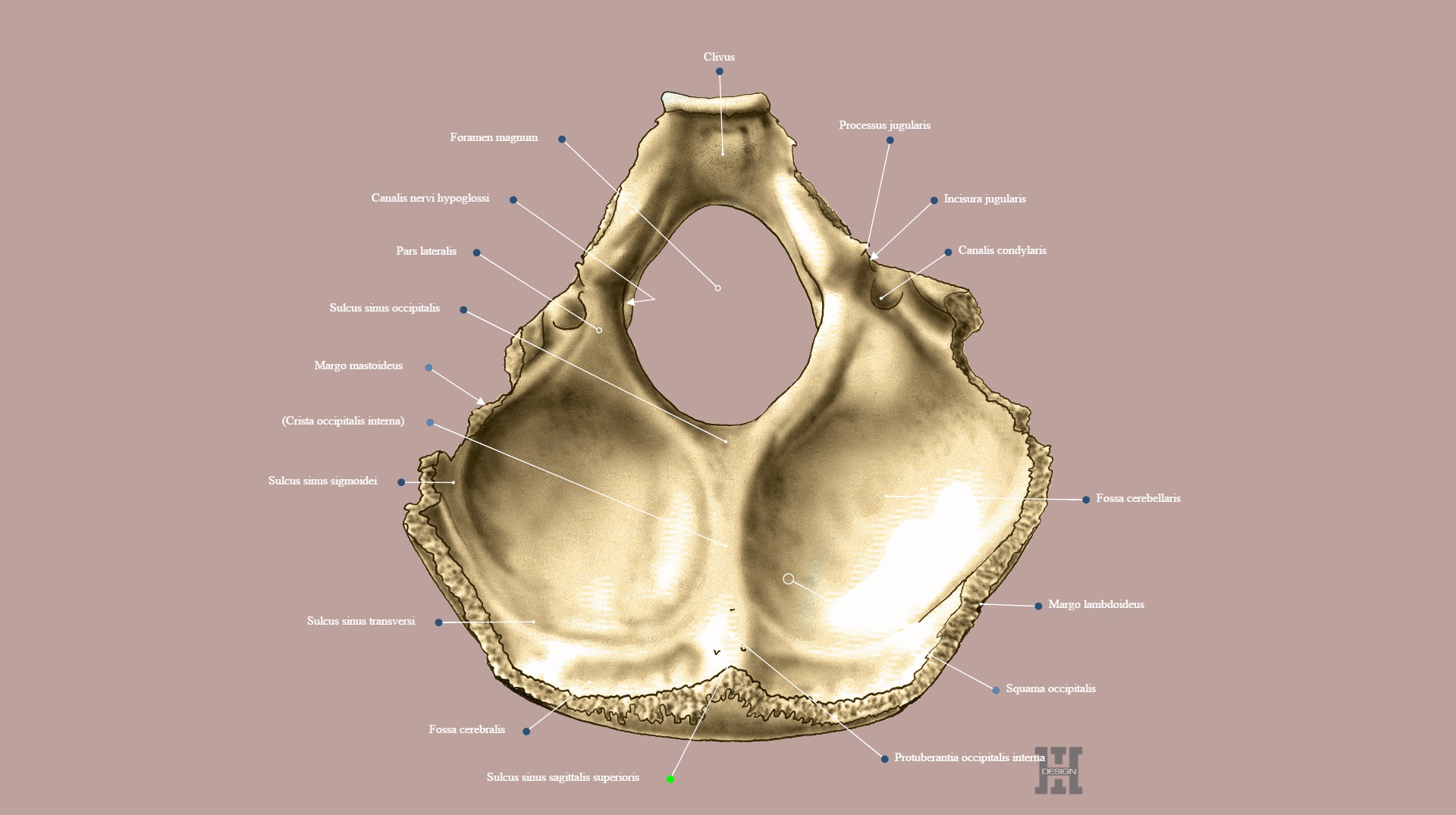 Foramen magnum! – průchod míchy a prodloužené míchy
Kloubní plochy pro skloubení s C1 (= atlas)
Os parietale (2x)
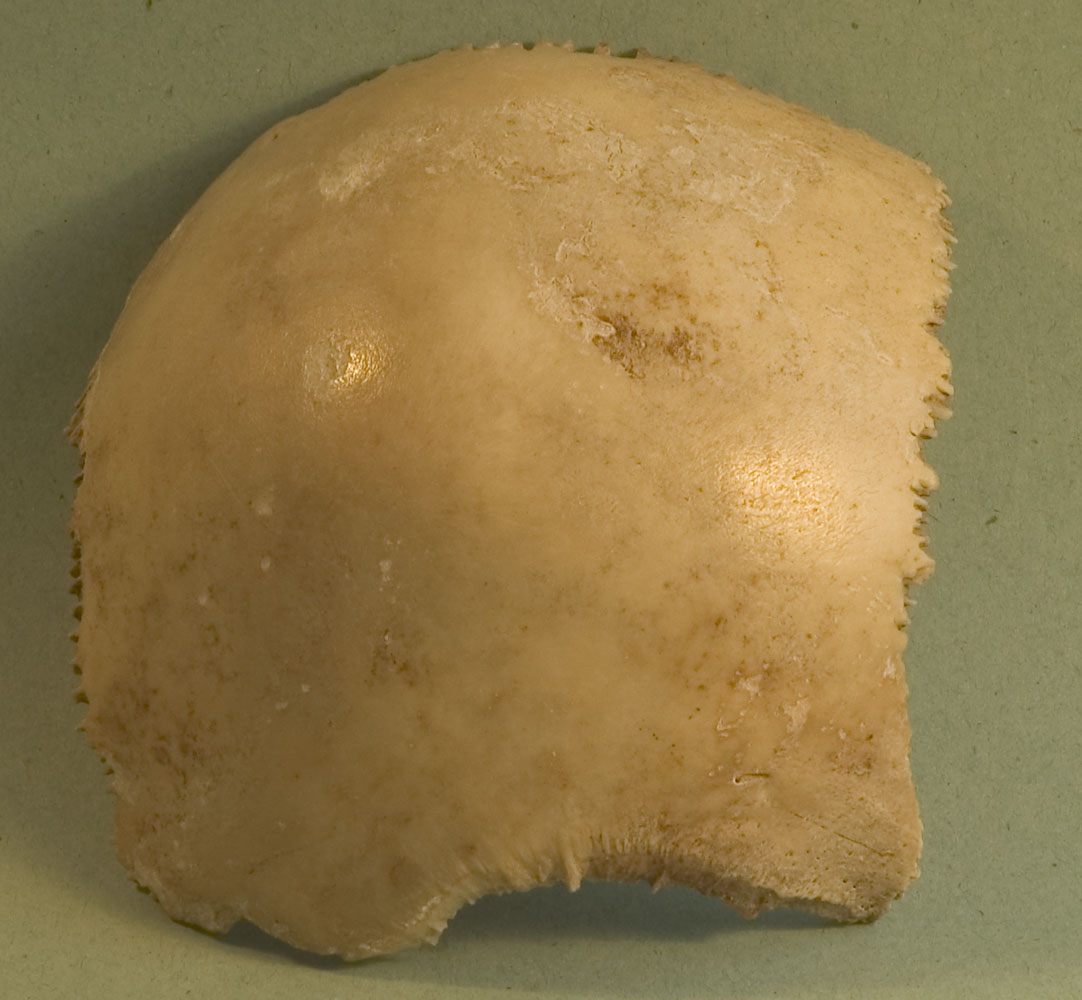 Tuber parietale (2x)
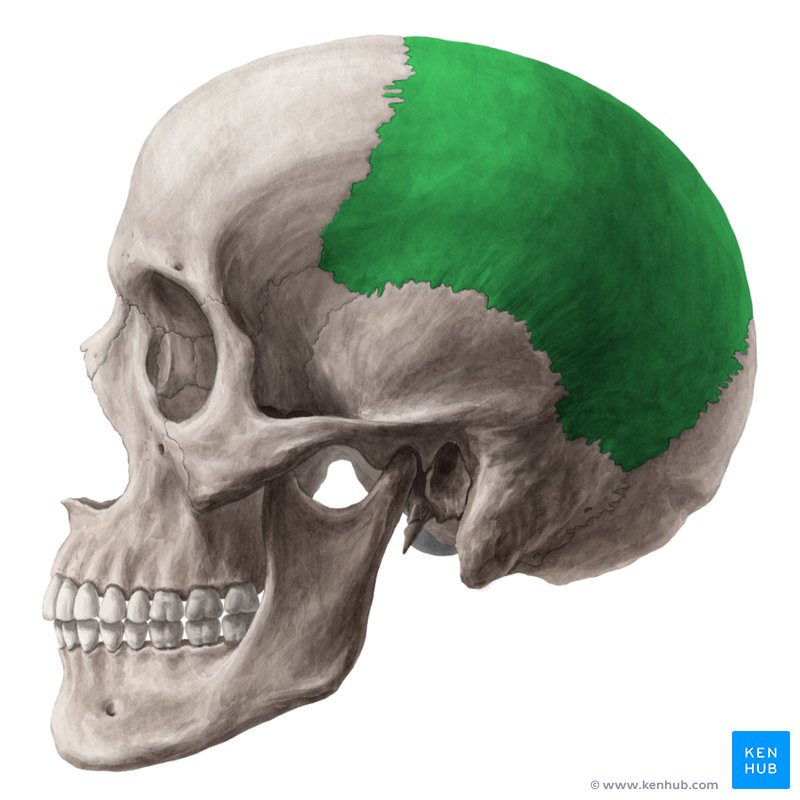 Os frontale
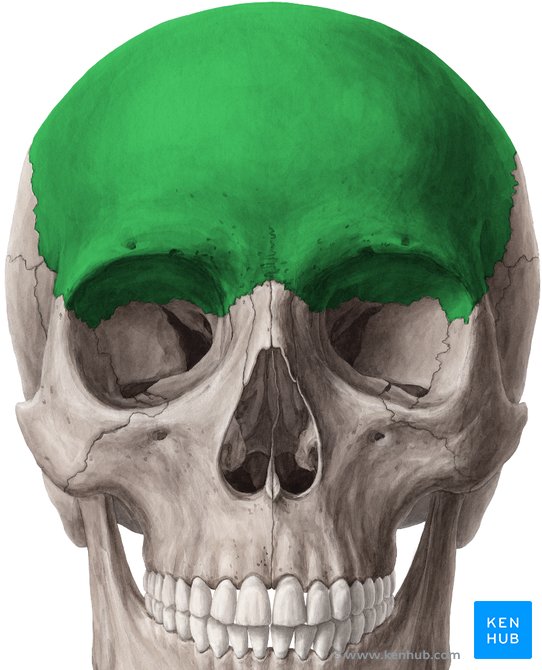 Původně párová – srůst desmogenní osifikací
Pneumatizovaná kost – sinus frontalis
Tuber frontale (nahmatám )
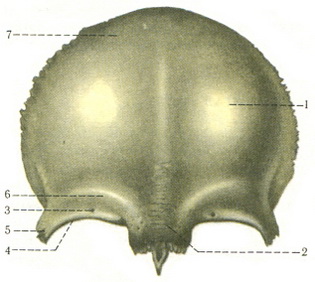 Os temporale
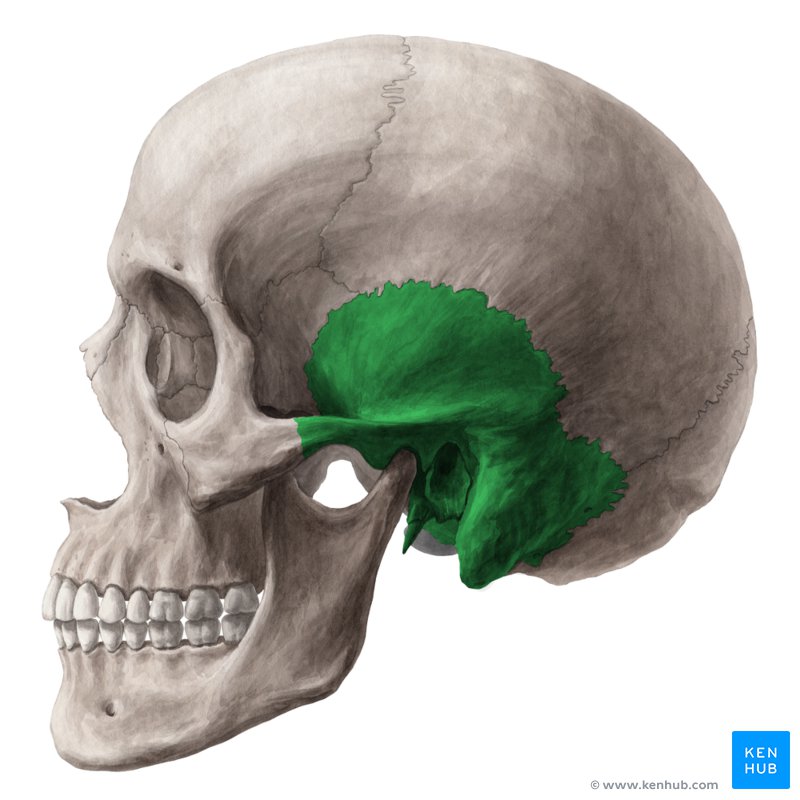 Os temporale (kost spánková) II
Pars squamoza, pars tympanica, pars petrosa (!)
Pars petroza = os petrosum = pyramida kosti spánkové
Zevní zvukovod + vnitřní zvukovod
Středoušní dutina – sluchové kůstky
Kostěná část Eustachovy trubice
Kostěná část vnitřního ucha – pro sluchové a vestibulární ústrojí
Fossa mandibularis (kloubní jamka)
Tuberculum articulare (také součást kloubu)
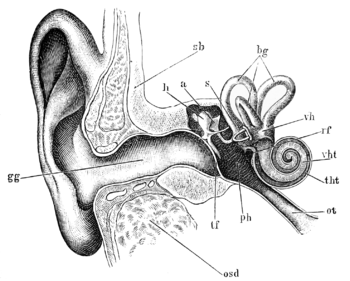 Os sphenoidale- pneumatizovaná kost– sinus sphenoidalis (2x)
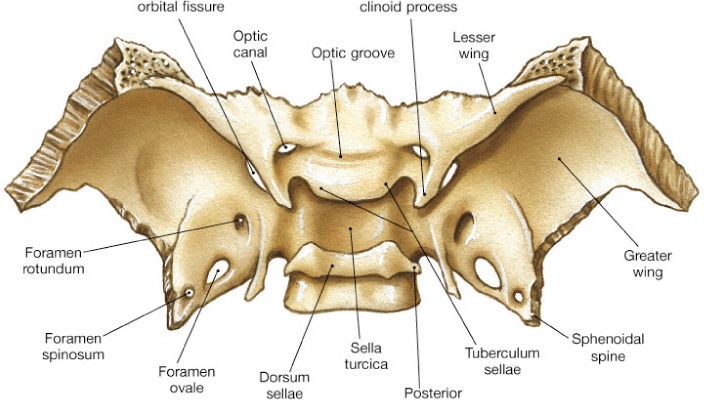 Fissura orbitalis inferior
Fissura orbitalis superior
Sella turcica – hypofýza
Žlábek pro arteria carotis interna
Os ethmoidale- pneumatizovaná kost – cellulae ethmoidales (přední, střední, zadní)
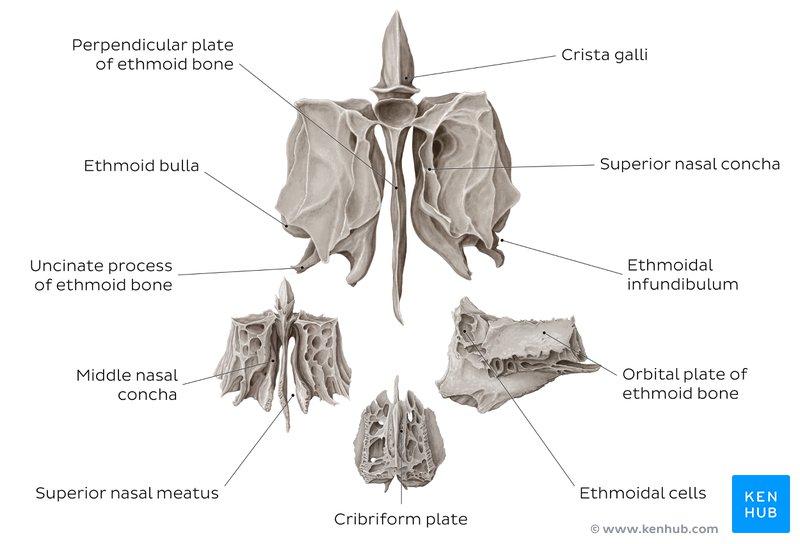 Conchae nasales – nosní skořepy
Concha nasalis superior, concha nasalis media
Průchod čichového nervu do basis cranii anerior
Os lacrimale
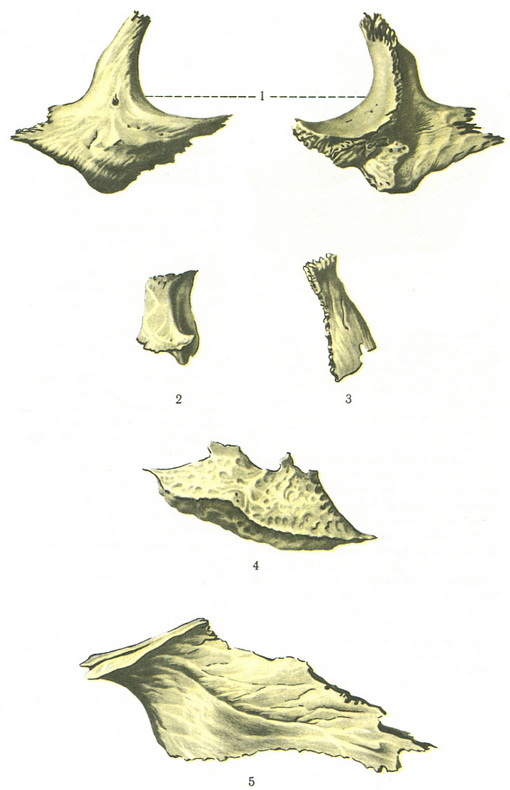 Sulcus lacrimalis – slzný kanálek + v něm slzovod
Spojení lakrimálního aparátu a nosní dutiny
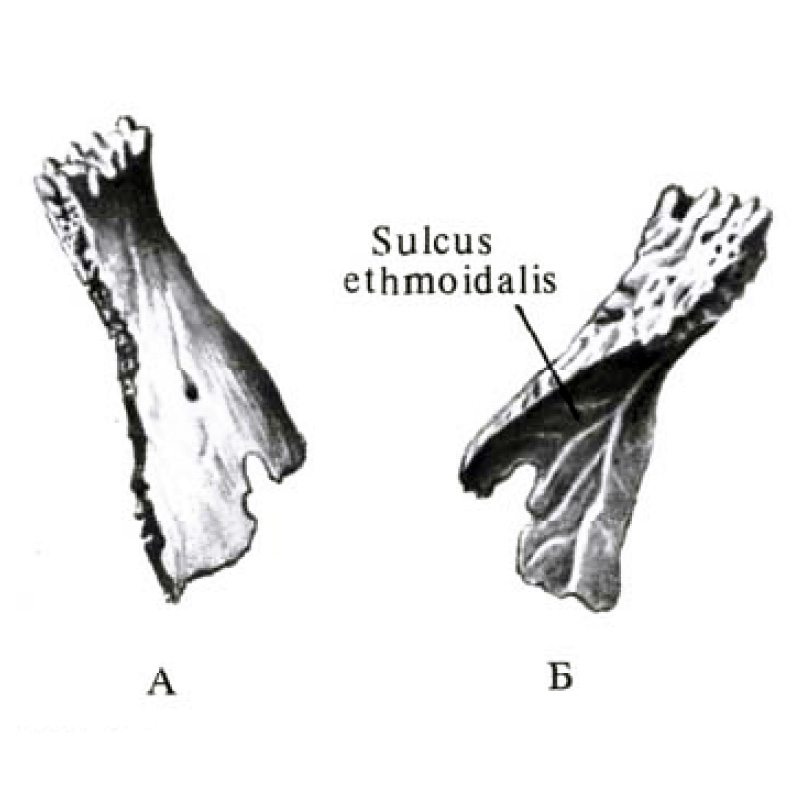 Os nasale
Concha nasalis inferior
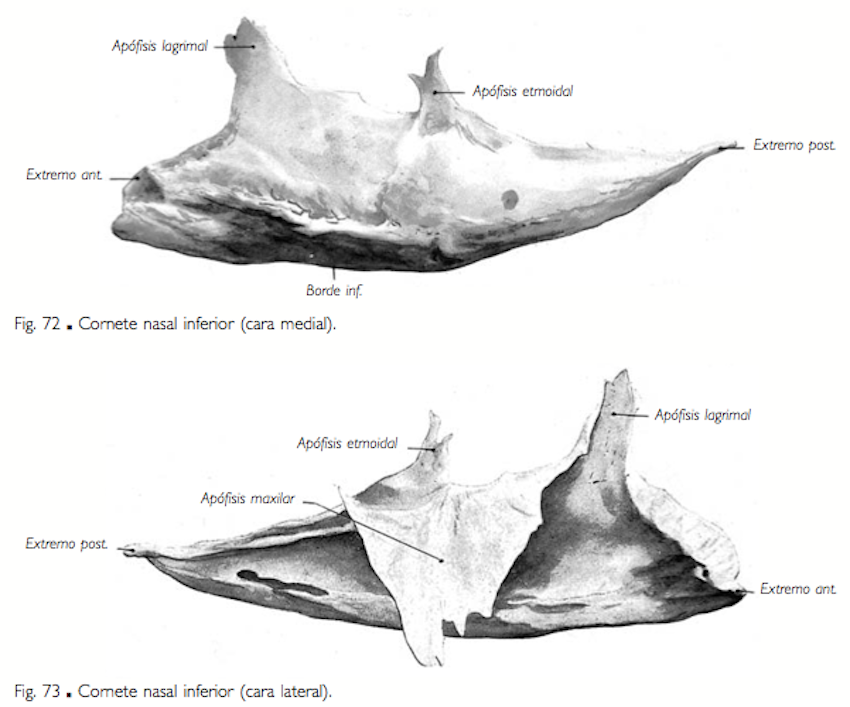 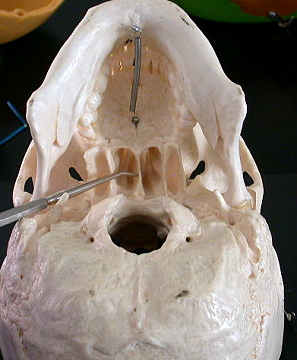 Vomer
Vomer II
Spojení na lebce
V podstatě všechny typy spojení – spojení vazivem, chrupavkou, kostí i spojení kostí kloubem
Spojení vazivem – SUTURY! (suturae cranii) – tento typ spojení výhradně na lebce
Za růstového období růst kosti do plochy
V průběhu života se mění na synostózy (spojení kostí)
Spojení chrupavkou – synchondrosis cranii – části lebeční baze, které neosifikovaly (nespojily se kostí!) – do 20 let až po celý život
Spojení kostí – v průběhu života vznik kostních spojů z vazivových (viz. Sutury)
Spojení kostí kloubem – articulatio temporomandibularis
Sutury lebky
Sutura sagittalis
Sutura coronalis
Sutura lambdoidea
Sutura squamoza
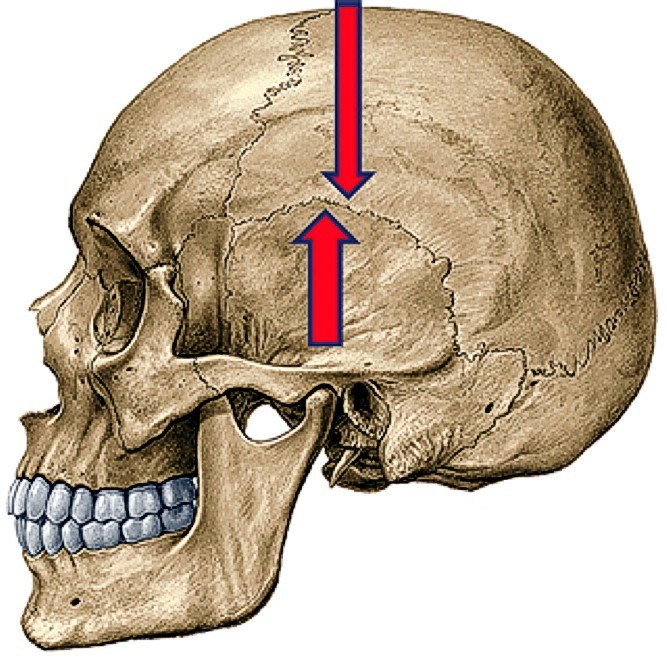 Articulatio temporomandibularis – čelistní kloub
Složený kloub (2 kosti + discus)
Hlavice – caput mandibulae
Jamka – fossa mandibularis ossis temporalis
Discus articularis – vazivový disk 
Pohyby: protrakce, retrakce, elevace, deprese, lateropulze
Kloub tedy umožňuje pohyby mandibuly při žvýkaní, kousání, fonaci
Pohyb čelistního kloubu při otevírání úst
Důležité prostory a oblasti lebky
Basis cranii interna
Jáma lebeční přední (fossa cranii anterior)
Jáma lebeční střední (fossa cranii media)
Jáma lebeční zadní (fossa cranii posterior
Basis cranii externa
Fossa temporalis
Fossa infratemporalis
Fossa pterygopalatina
Orbita
Tvrdé patro
Cavum nasi – nosní dutina
Vedlejší dutiny nosní
Cavum oris – dutina ústní
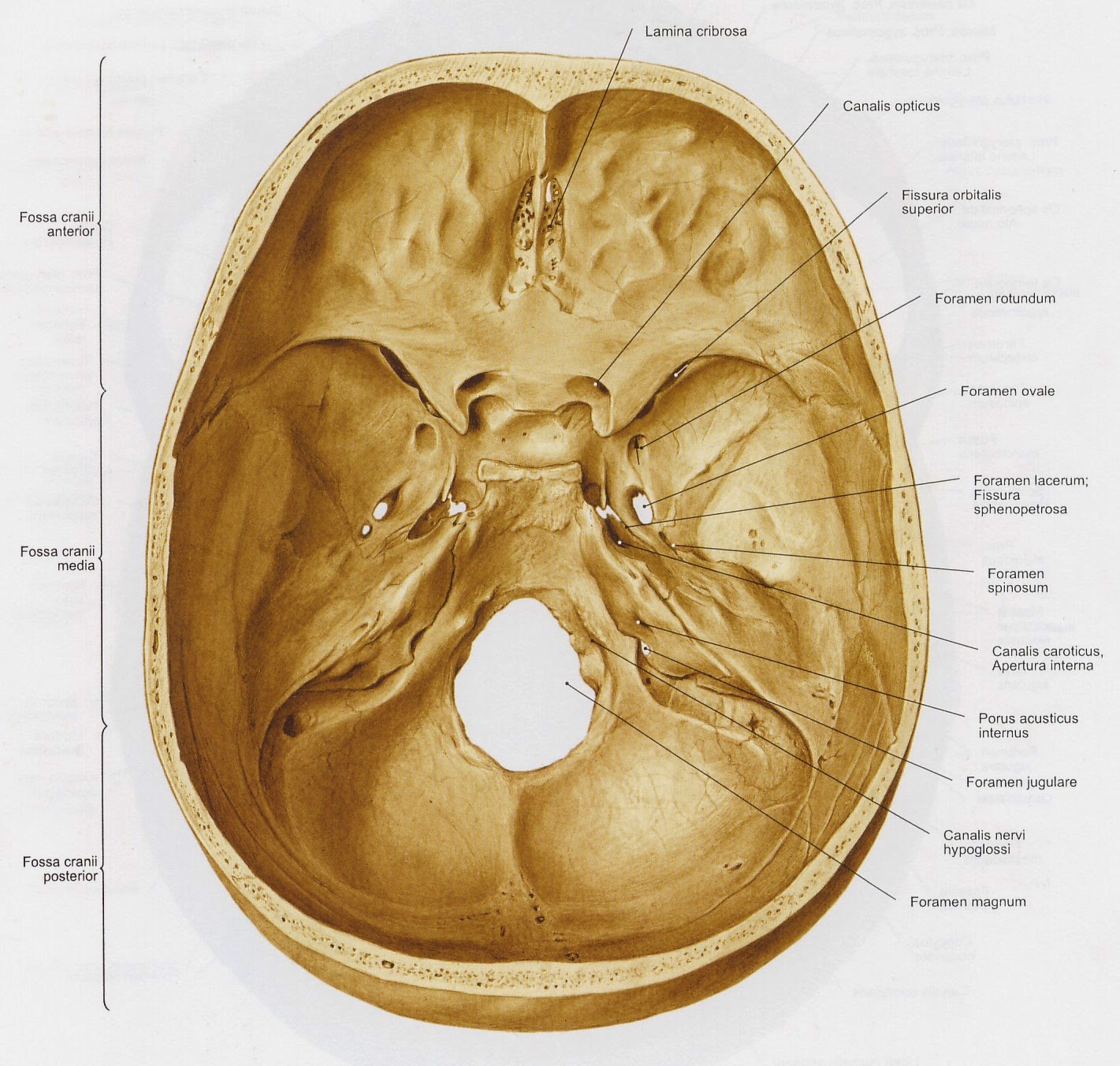 Basis cranii interna
3x fossa cranii – ant., media, post.
Canalis opticus (nervus opticus do oka!)
Foramen rotundum (prostup nervus maxillaris! do fossa pterygopalatina)
Foramen ovale (nervus mandibularis! do fossa infratemporalis)
Foramen spinosum (arteria meningea media)
Foramen magnum (mícha + prodloužená mícha)
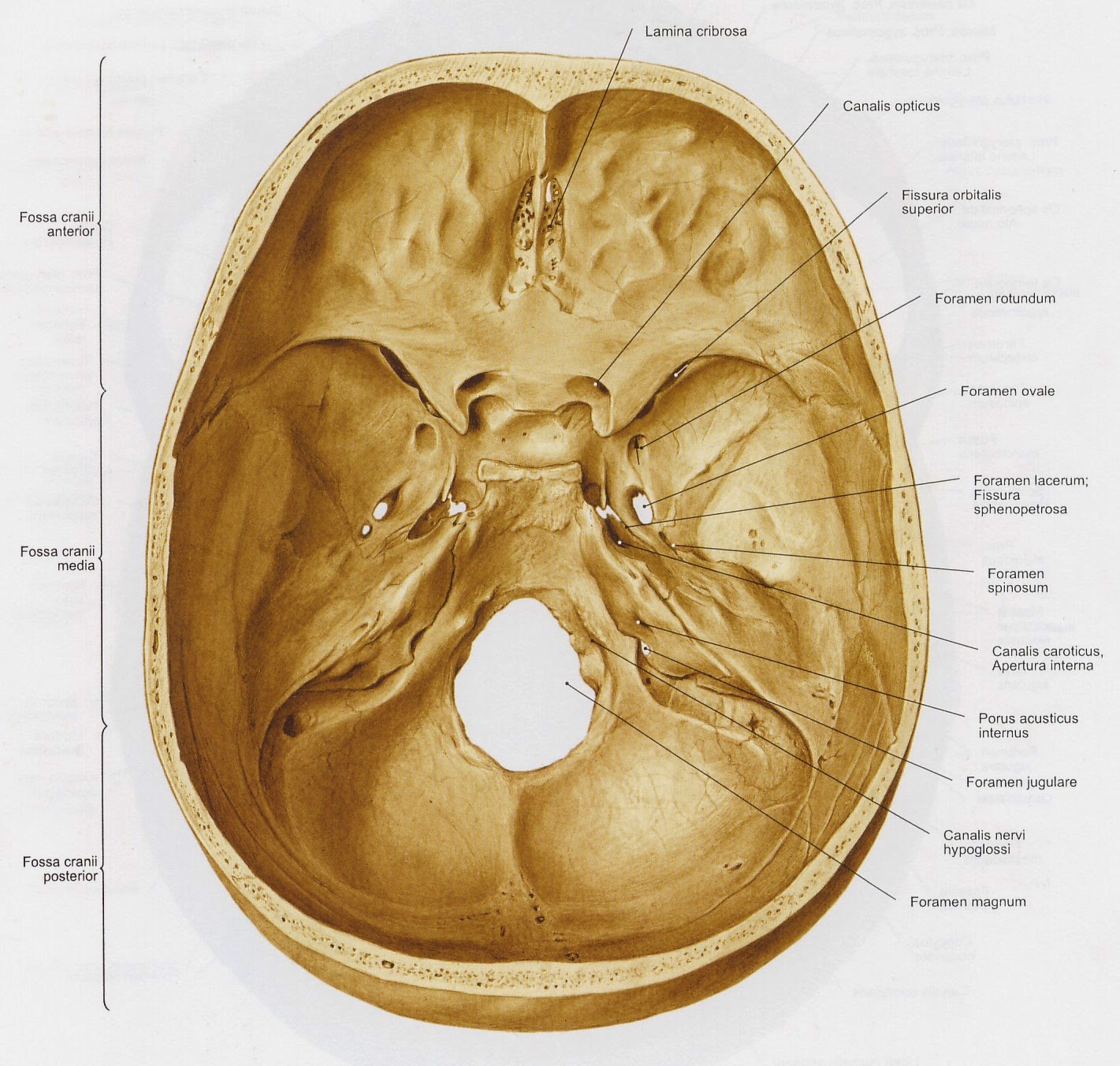 Basis cranii interna II
Foramen jugulare – hlavové nervy (9., 10., 11) z lebky, arterie do lebky
Foramen lacerum – arteria carotis interna a nervy
Porus acusticus internus (nervus vestibulocochlearis a nervus facialis)
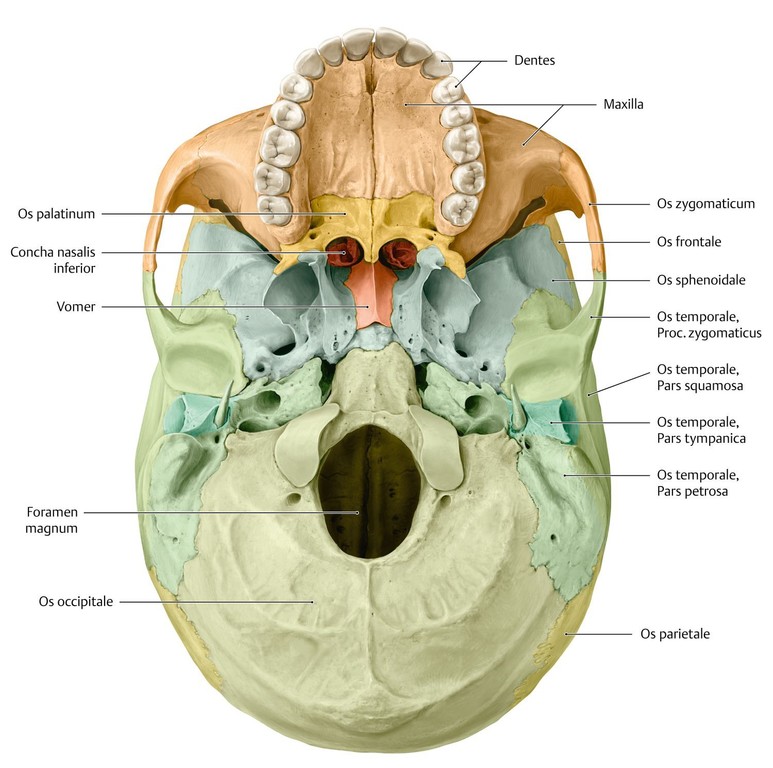 Basis cranii externa
Popis jednotlivých kostí + průchodu jako na bazi 
Viditelný canalis caroticus
Foramen jugulare
Foramen lacerum
foramen magnum
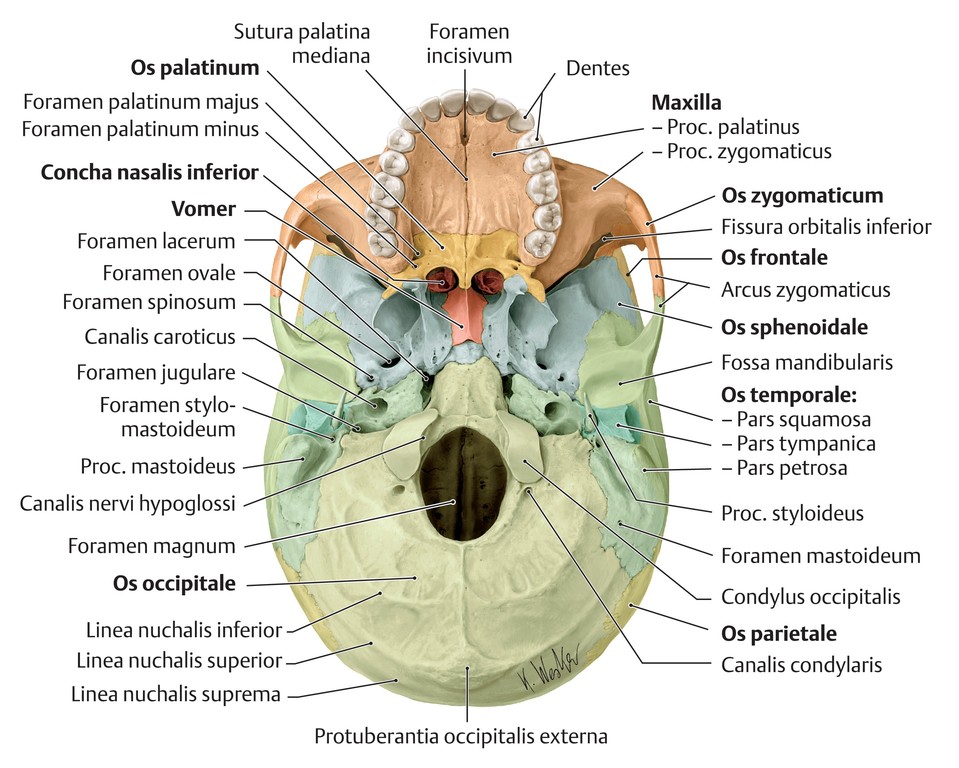 Fossa temporalis – spánková jáma
Ohraničení:
Laterální – arcus zygomaticus
Mediálně – os temporale
Kaudálně – os sphenoidale
Ventrálně – oz zygomaticum
Obsah: 
Musculus temporalis (žvýkací sval)
Větve a. maxillaris, větve n. mandibularis
Tukové těleso – spojuje fossa infratemporalis a temporalis – umožňuje přímé šíření infekce
Fossa temporalis II
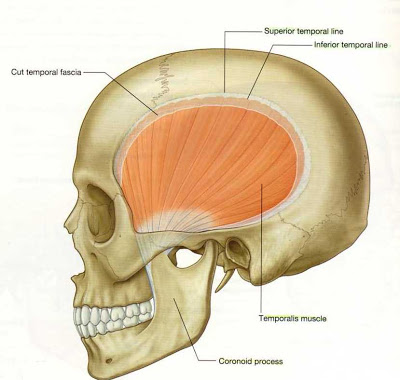 Fossa infratemporalis – podspánková jáma
Ohraničení:
Laterálně – mandibula
Mediálně – os palatinum + os sphenoidale
Ventrálně – maxila
Kraniálně – os sphenoidale, os temporale
Obsah:
Žvýkací svaly, větve a. maxillaris, větve n. trigeminus
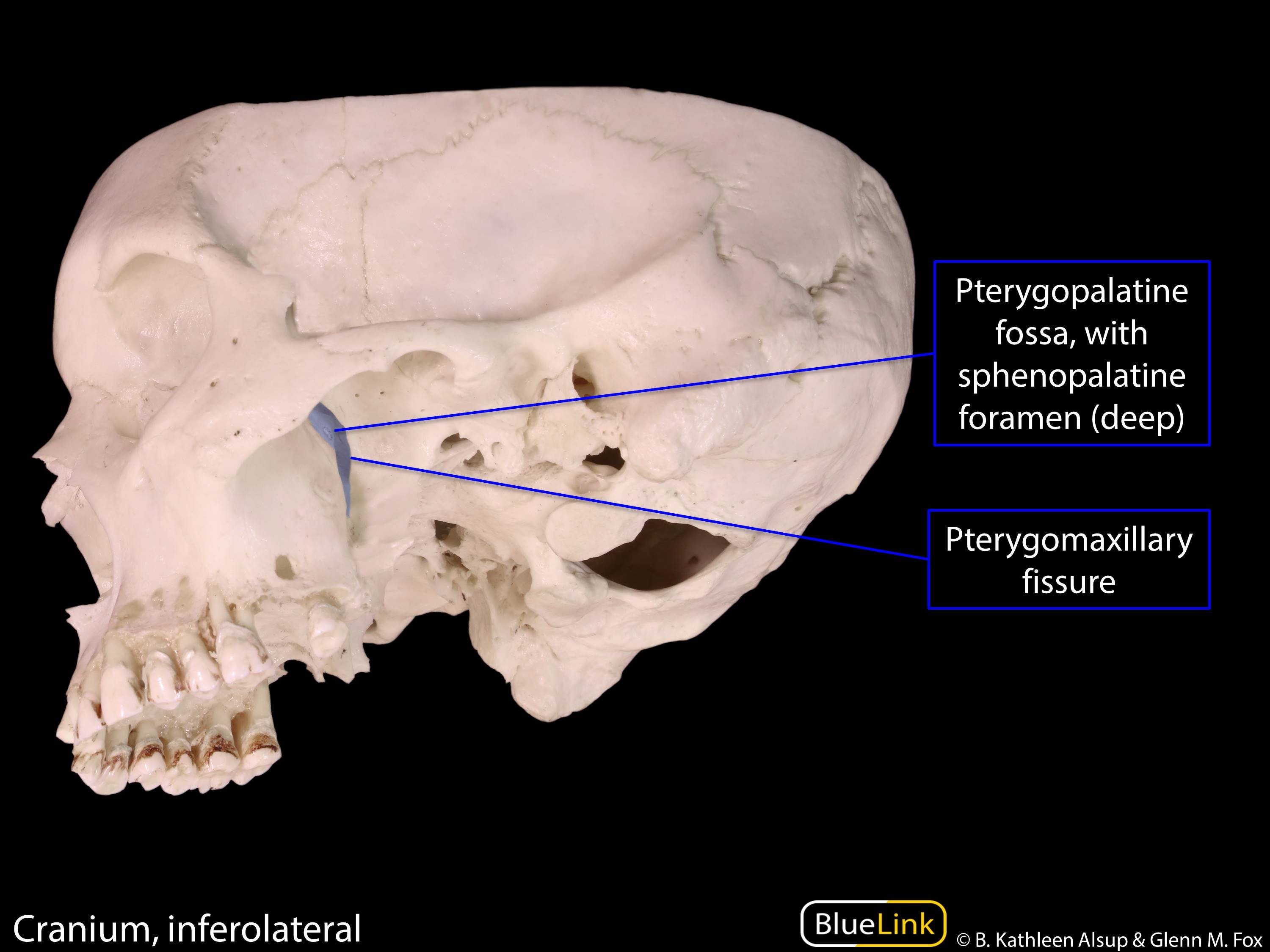 Fossa pterygopalatina
Ohraničení:
Ventrálně: maxila
Kraniálně: os sphenoidale
Dorzálně: os sphenoidale
Mediálně: os palatinum
PRŮCHODY:
Do mozkovny – foramen rotundum (n. maxillaris)
Do očnice – fissura orbitalis inferior
Do nosní dutiny 
S tvrdým patrem  - canalis palatinus major
Obsah:
Větve n. trigeminus, větve a. maxillaris
Většinou nervus i arterie pro zásobení dané struktury (př. senzitivní inervace)
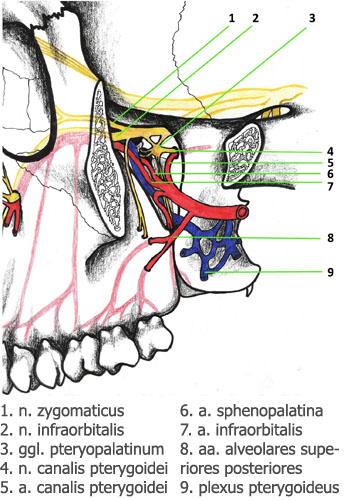 Fossa pterygopalatina II
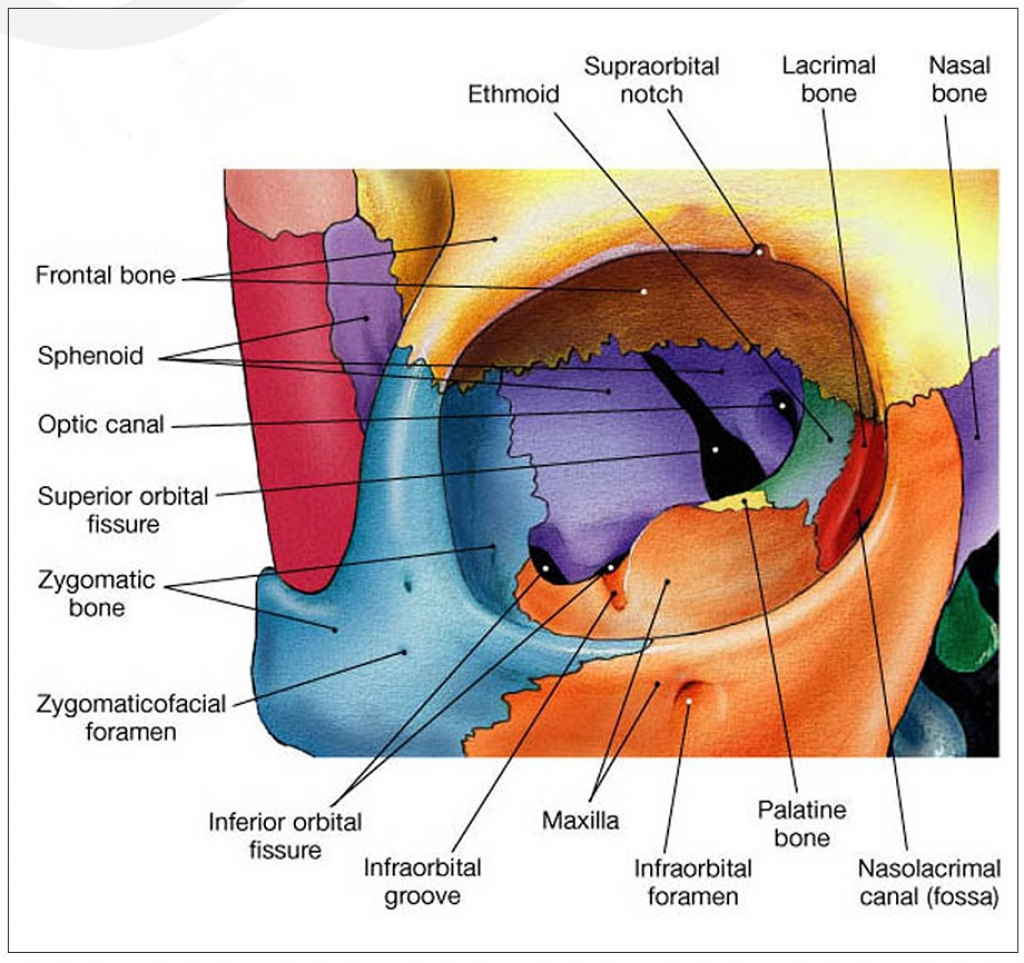 Orbita
Os frontale
Os sphenoidale
Os zygomaticum
Maxilla
Os palatinum
Os ethmoidale
Os lacrimale

Fissura orbitalis superior (hodně nn.) a inferior (n. + a.)
Canalis opticus – nervus opticus 
Tvrdé patro
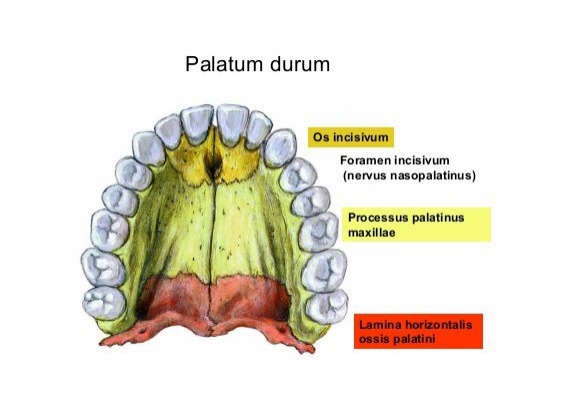 Canalis incisivus – kanál jde z dutiny nosní na tvrdé patro (nerv + cévy)
3 kosti:
Os incisivum
Maxilla
Os palatinum
Cavitas nasi – nosní dutina
Dno, stěny, strop, přepážka a spousta kostiček 
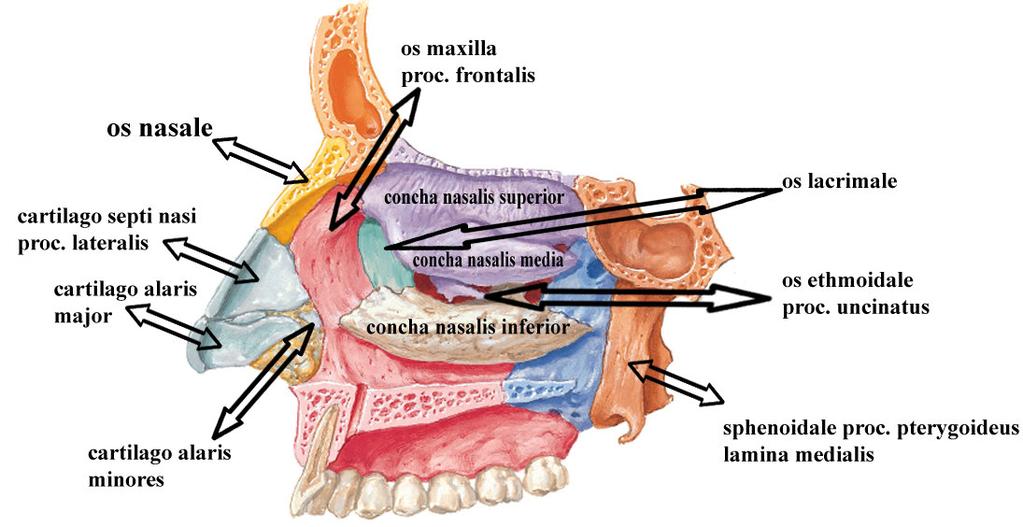 Vedlejší dutiny nosní
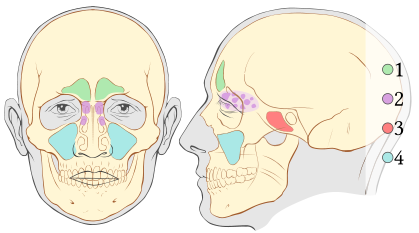 Sinus:
Frontalis
Sphenoidalis
Maxillaris
Cellulae ethmoidales
Anteriores
Posteriores
Ductus nasolacrimalis
Vyústění vedlejších dutin nosních
Lebka novorozence
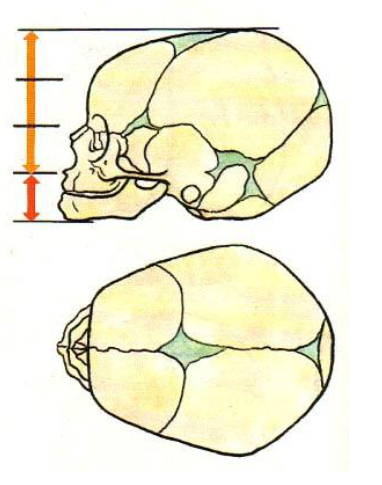 Velké neurocranium +  malé viscerocranium – malá výška obličeje
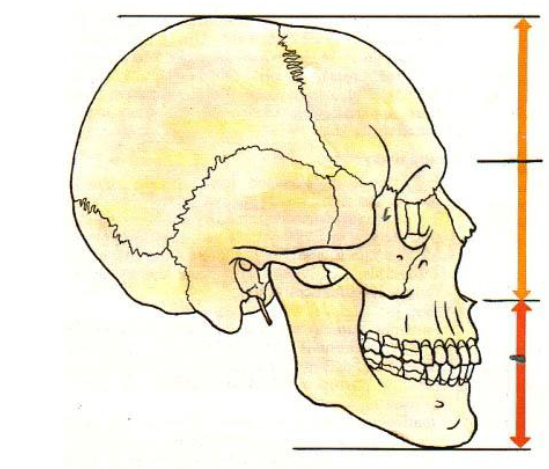 Lebka novorozence II
FONTANELY = FONTICULI CRANII
Vazivové pásky mezi kostmi lebeční klenby – mírná pohyblivost + mírný možný posun při porodu
VELKÉ z nich = fonticuli (fontanely, lupínky)
Fonticulus anterior
Fonticulus posterior
Fonticulus mastoideus
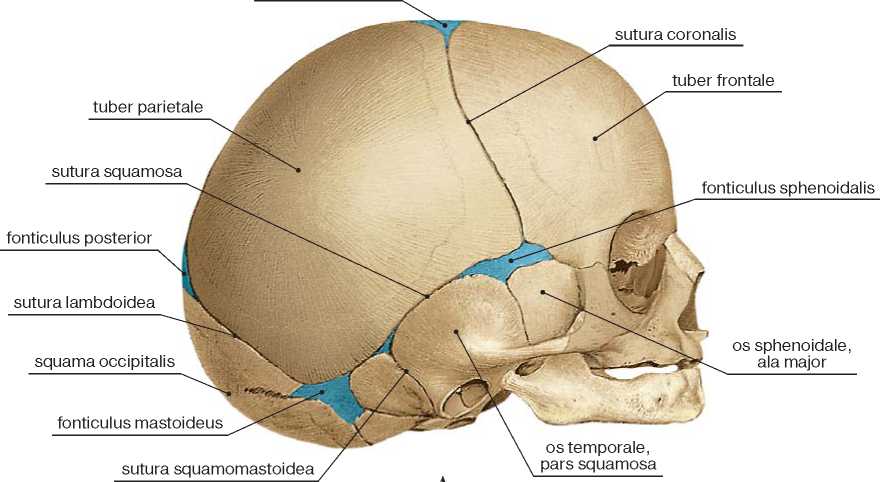 Lebka novorozence III
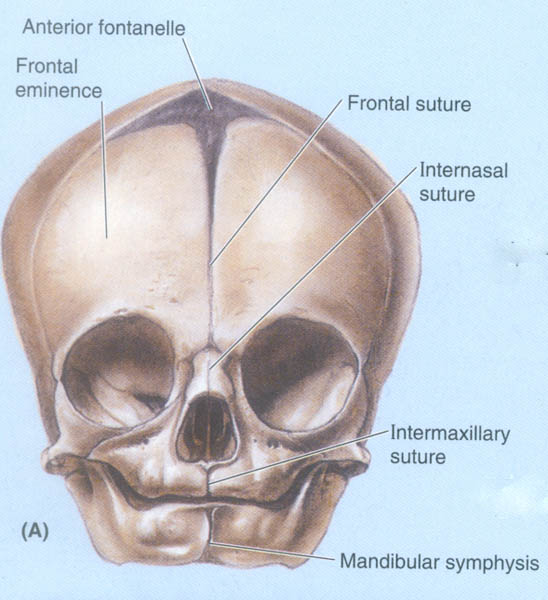 Párové os frontale
Mandibula
 je nízká, tvar umožňuje výraznou protrakci pro sání mléka
Uprostřed brady je vazivová sympfýza – symphysis menti – mizí koncem 1. roku života
Lebka novorozence IV
Oddělená praemaxilla – tvrdé patro není ještě kompletně srostlé v jednu kost
Rozštěpové vady obličeje
Rtu, čelisti, patra nebo kombinace
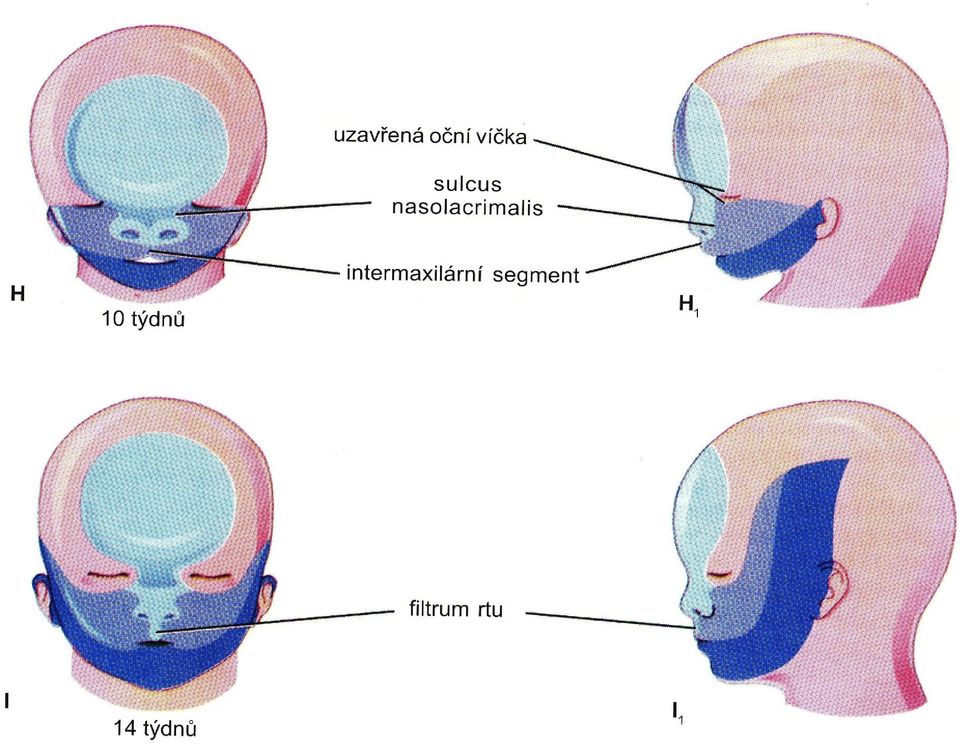 Rozštěpové vady
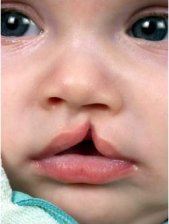 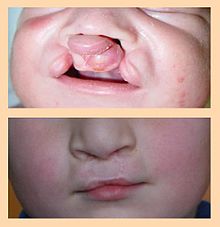 Lebka - obrázky
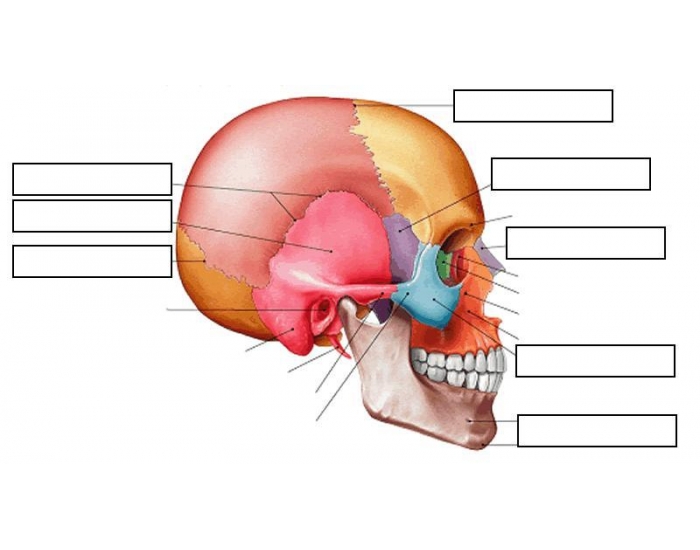 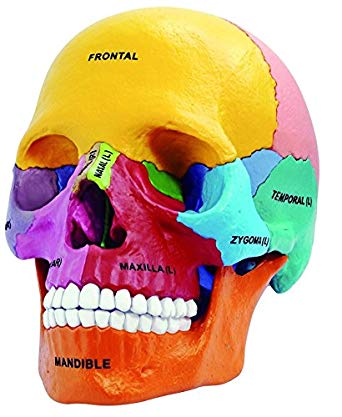 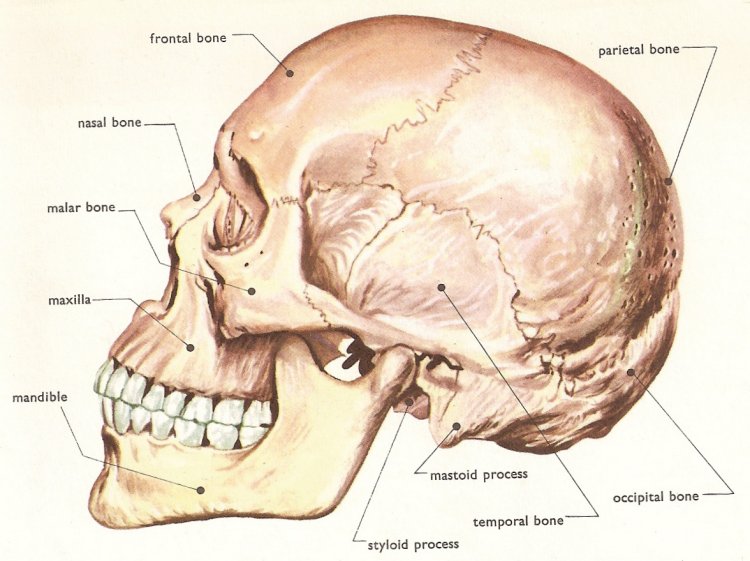 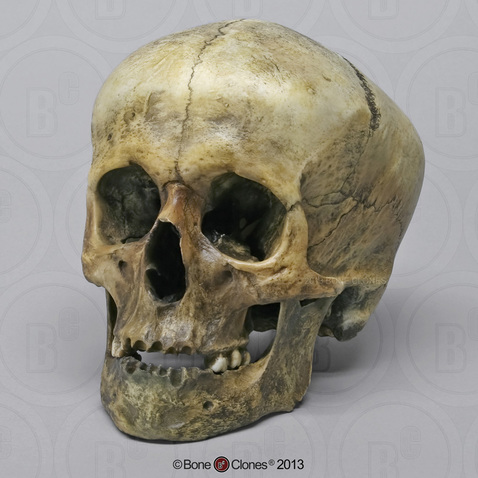 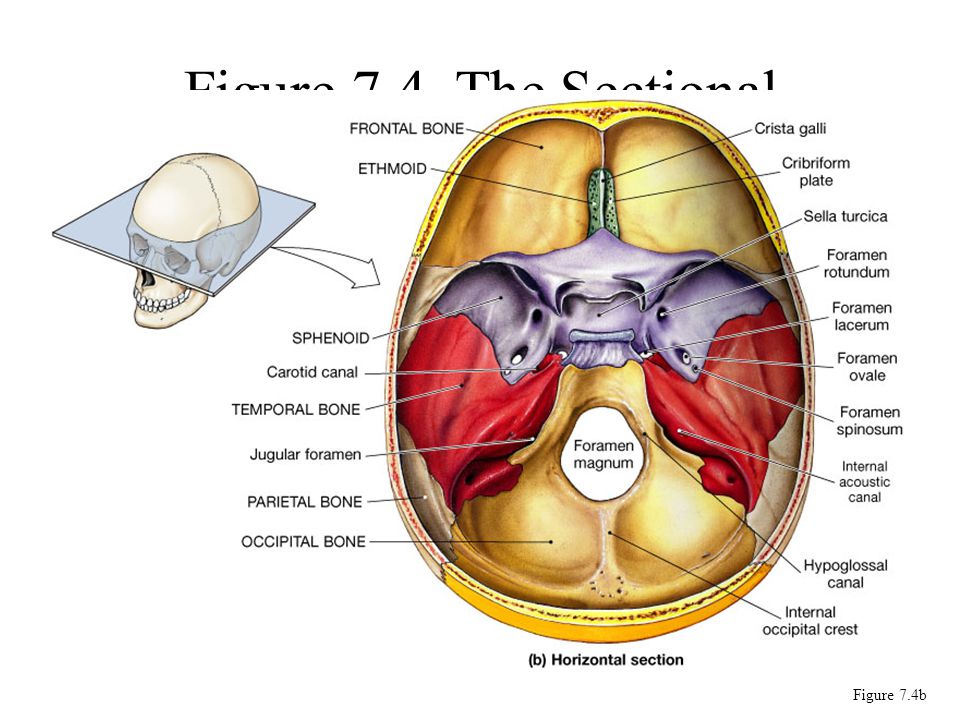 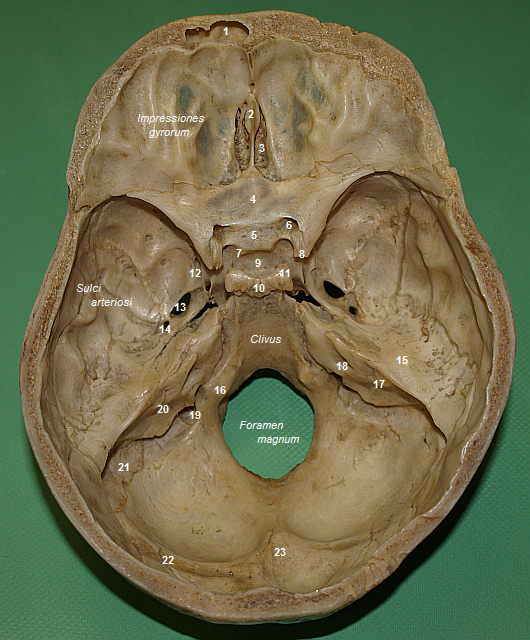 Legenda: 
1 - Sinus frontalis,
6 - Canalis opticus, 
9 - Fossa hypophysialis, 
10 - Dorsum sellae
12 - Foramen rotundum,
13 - Foramen ovale
14 - Foramen spinosum
18 - Porus acusticus int., 19 - Foramen jugulare
21 - Sulcus sinus sigmoidei
22 - Sulcus sinus transversi
http://www.atlascloveka.upol.cz/cs/cs02/cs0201/cf020114/lebka-01.html
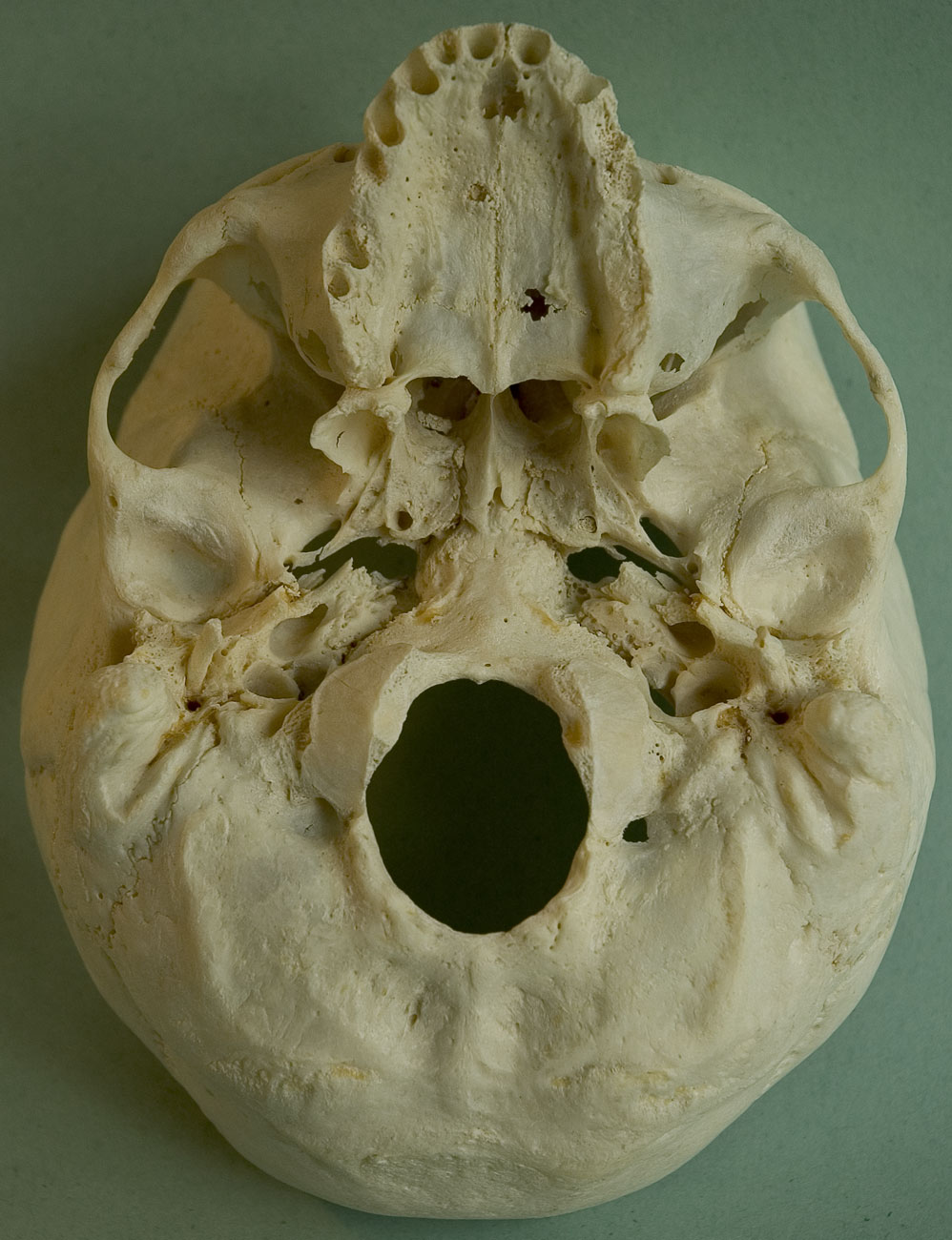 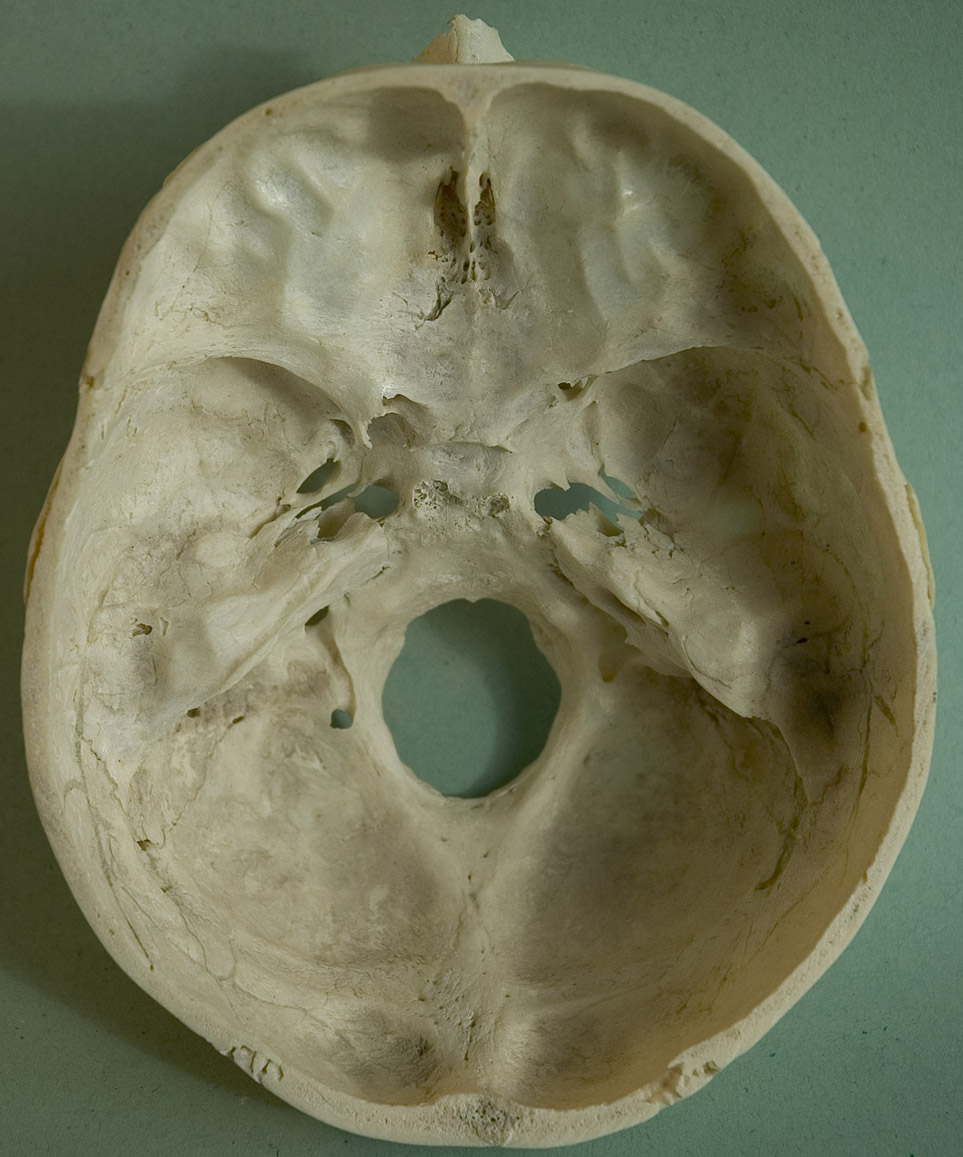 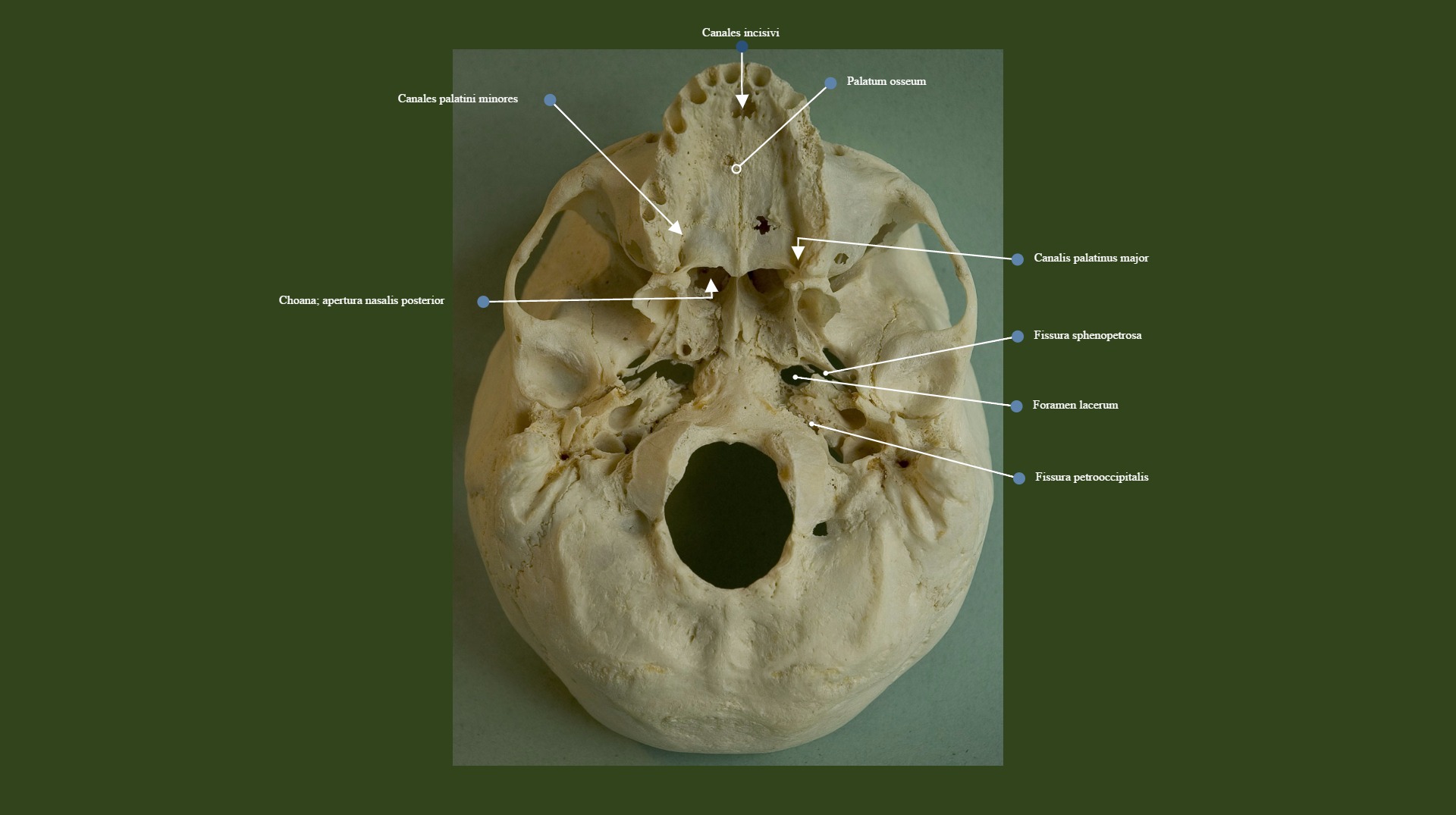 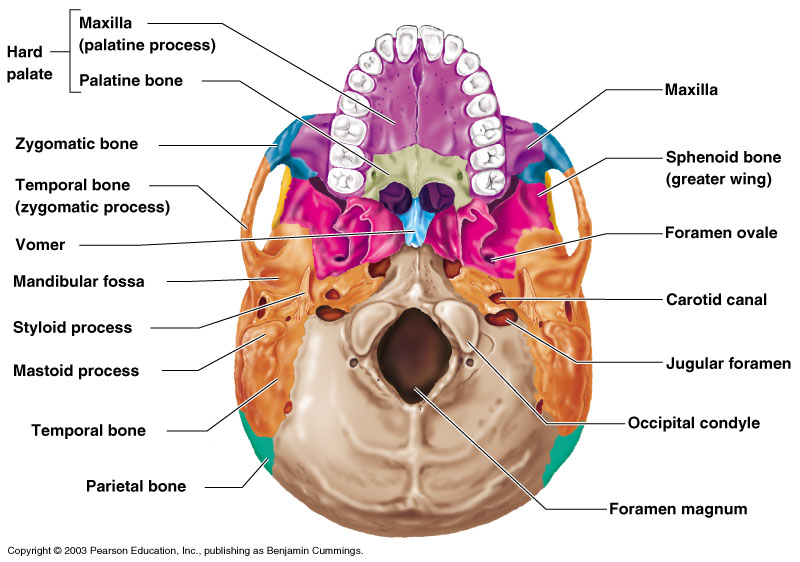 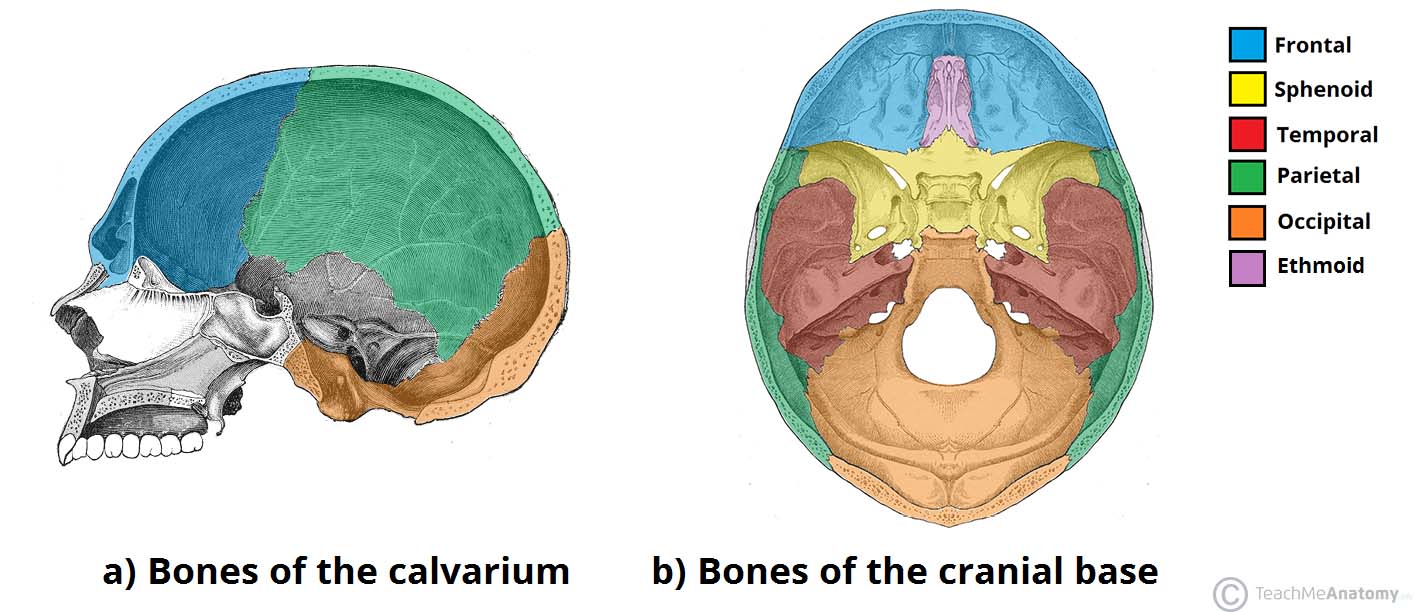 Videa – popis anatomie basis cranii interna et externa v aj:
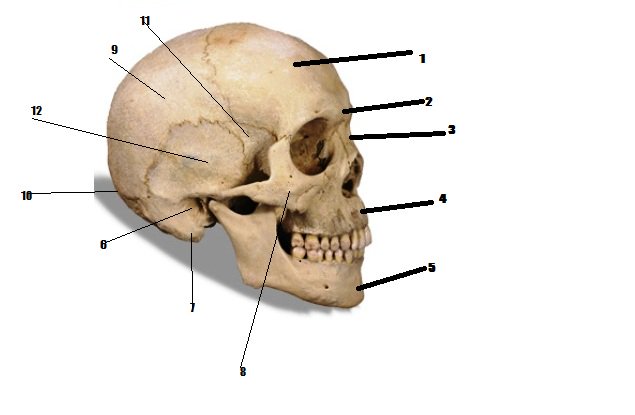 https://www.youtube.com/watch?v=weJ-eaDRIGs
https://www.youtube.com/watch?v=cUnIgkZ10KY
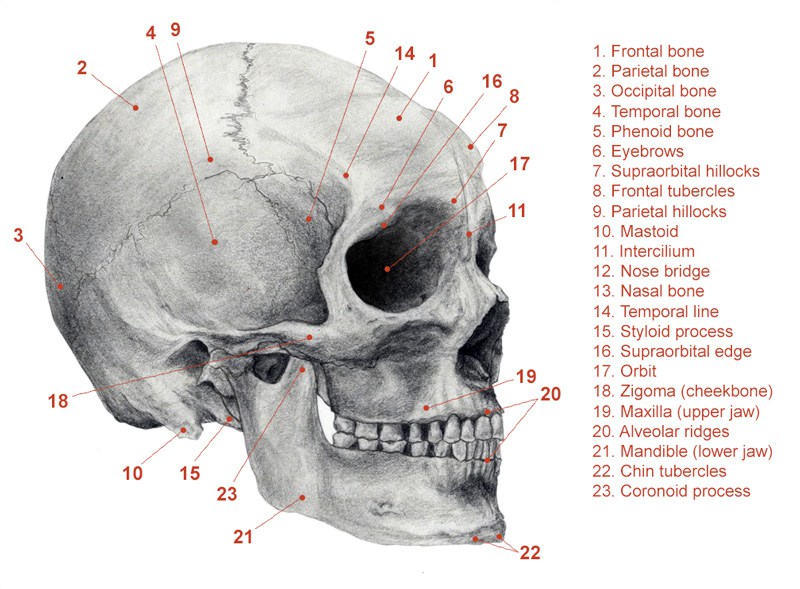 Svaly hlavy
Svaly mimické – INERVACE N. FACIALIS
mimika
Svaly žvýkací – INERVACE N. MANDIBULARIS
Ovládají pohyb mandibuly
Svaly mimické
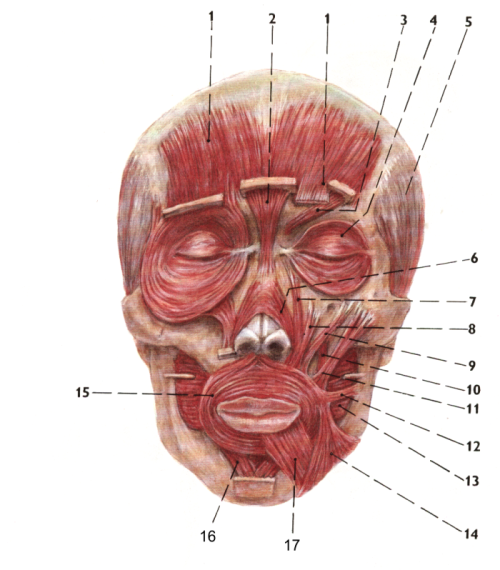 Svaly štěrbiny úst 
m. orbicularis oris
Svaly štěrbiny oční
m. orbicularis oculi
m. procerus (2) – příčná vráska nad kořenem nosu
m. corrugator supercilii (svrašťovač obočí) - (3) – svislé rýhy nad kořenem nosu
Svaly na klenbě lebeční
m. eipcranius (m. occipitofrontalis + m. temporoparietalis + šlachová přilba
m. EPICRANIUS
m. occipitofrontalis
m. temporoparietalis
Šlachová přilba 
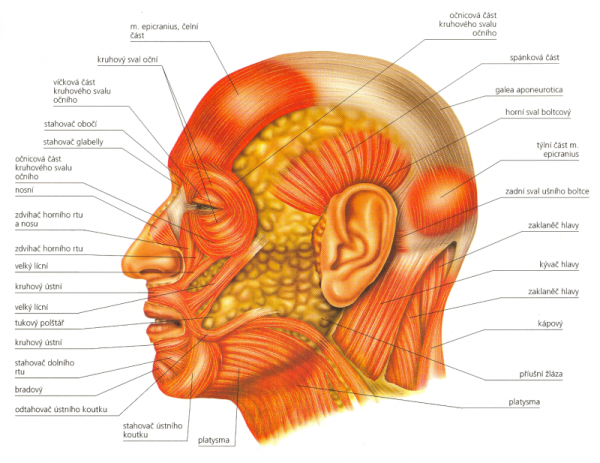 Svaly mimické II
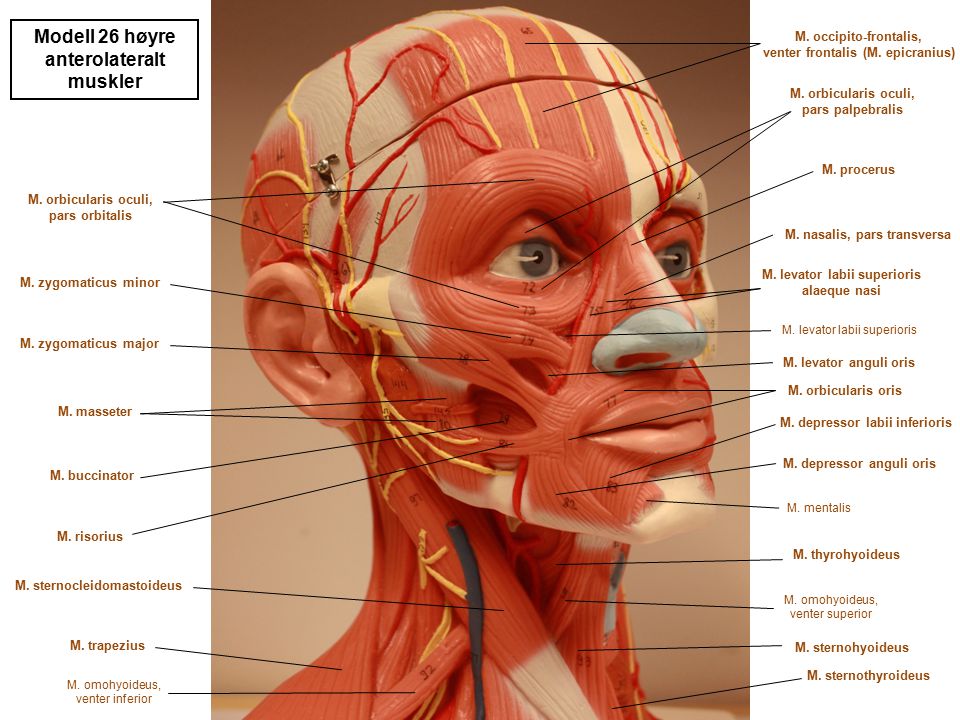 Svaly na nose
m. nasalis
m. levator labii superioris alaeque naší
Svaly boltce (okolo ucha)
m. buccinator – hluboko!
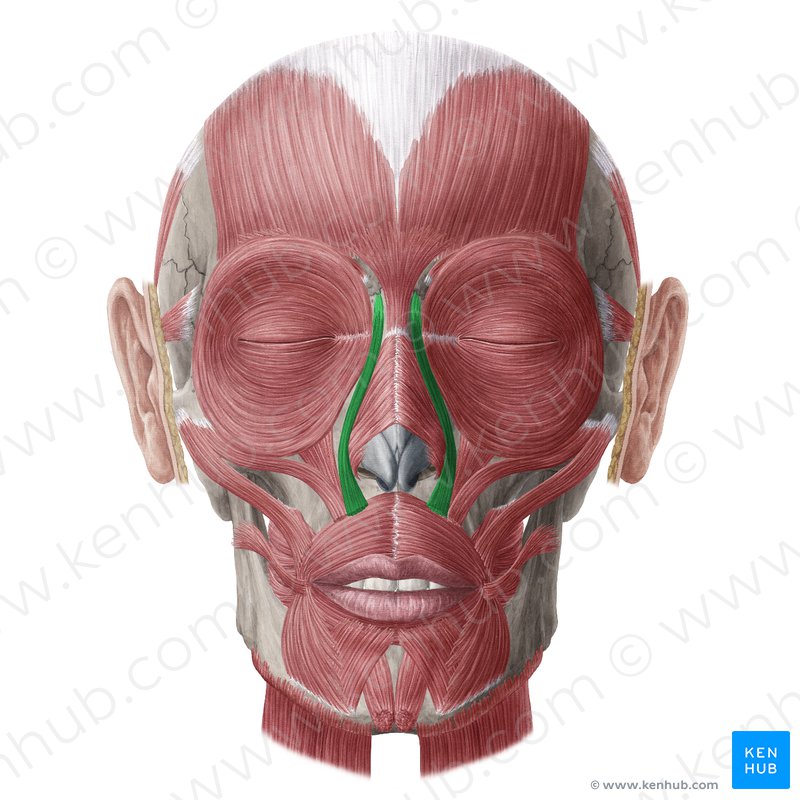 Musculus levator labii superioris alaeque nasi
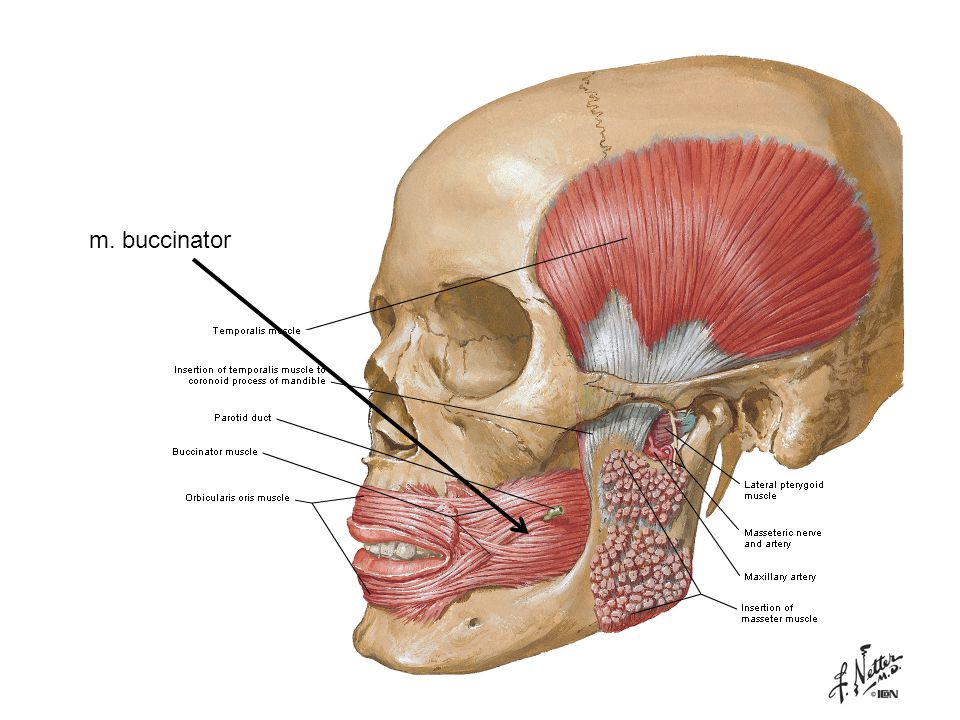 m. buccinator
Pohyby dolní čelisti
Abdukce (otevírání, deprese)
Addukce (zavírání, elevace)
Protrakce (pohyb dopředu)
Retrakce (pohyb vzadu)
Žvýkací svaly
Musculus temporalis 
Musculus masseter
Musculus pterygoideus medialis
Musculus pterygoidenus lateralis

INERVACE VŠECH – NERVUS MANDIBULARIS (3. větev NERVUS TRIGEMINUS)
VŠECHNY úpon na mandibulu (dolní čelist)
Musculus temporalis
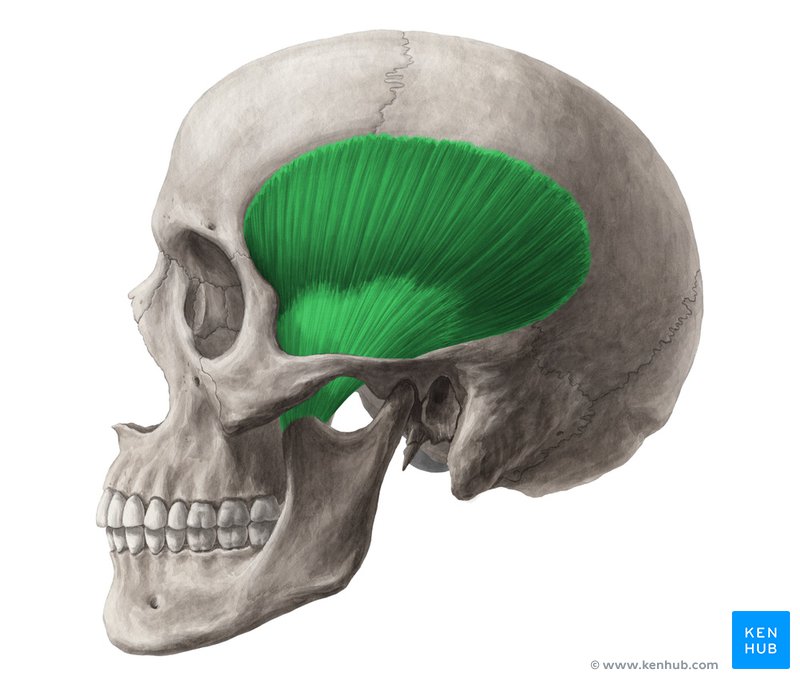 Z: fossa temporalis
Ú: processus coronoideus mandibulae
Funkce: elevace dolní čelisti (čelist je uzavřená), zadní snopce – retrakce
Inervace ?
Musculus masseter
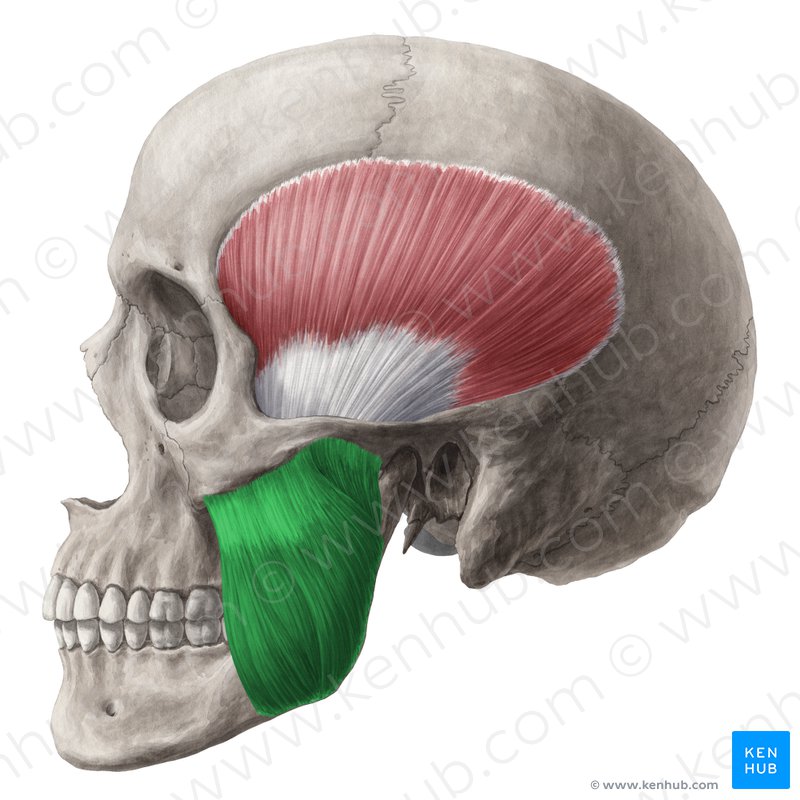 Z: oz zygomaticum, arcus zygomaticus
Ú: mandibula (tuberositas masseterica)
Funkce: elevace mandibuly, protrakce mandibuly
Inervace ?
Musculus pterygoideus medialis
2 části – povrchová + hluboká
Z: povrchová – maxilla, hluboká – os sphenoidale (processus pterygoideus)
Ú: mandibula – tuberositas pterygoidea (zevnitř na mandibule)
Funkce: elevace dolní čelisti (obě strany), lateropulze – pohyb do stran (jen jedna strana)
Inervace ?
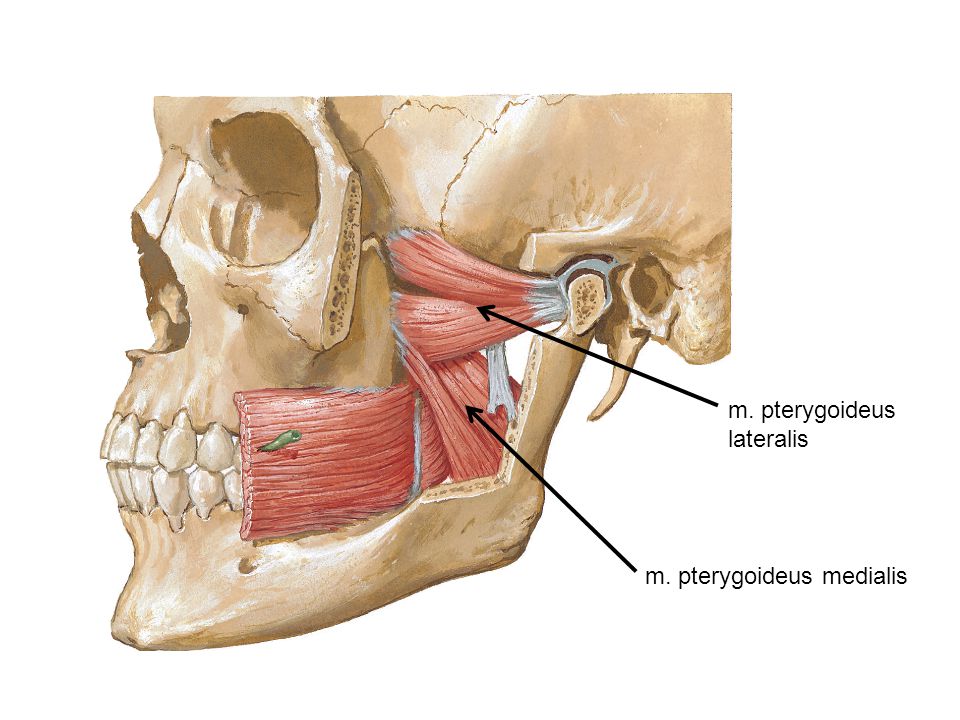 Musculus pterygoideus lateralis
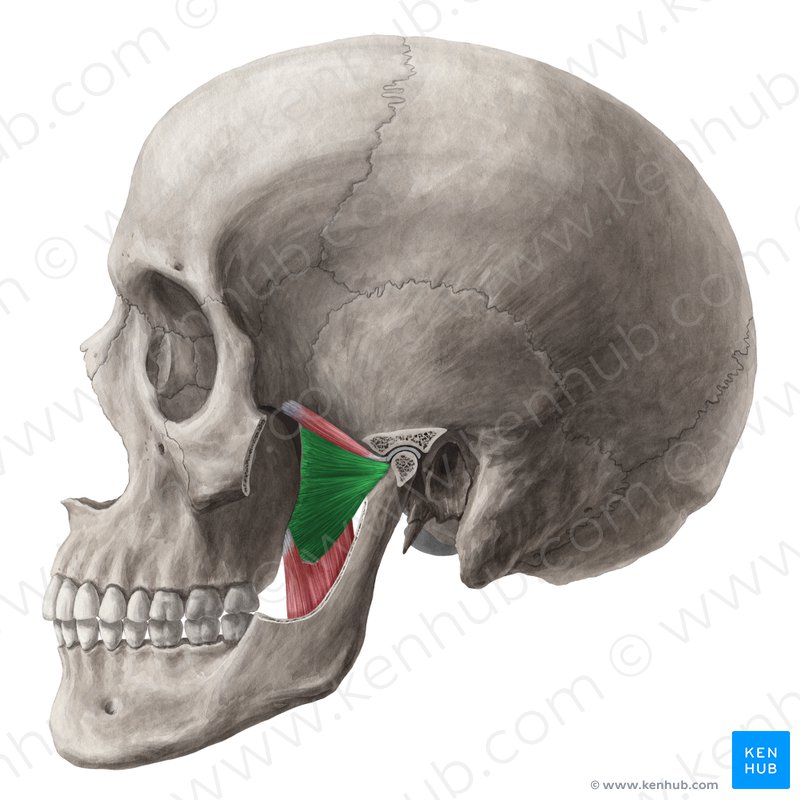 2 části – horní + dolní hlava
Z: os sphenoidale (laterální strana proc. Pterygoideus)
Ú: mandibula (blízko čelistního kloubu až přímo do něj
Funkce: protrakce dolní čelisti, lateropulze + účastní se otevírání úst (táhne processus condylaris dopředu)
Inervace ?
DĚKUJI ZA POZORNOST!
